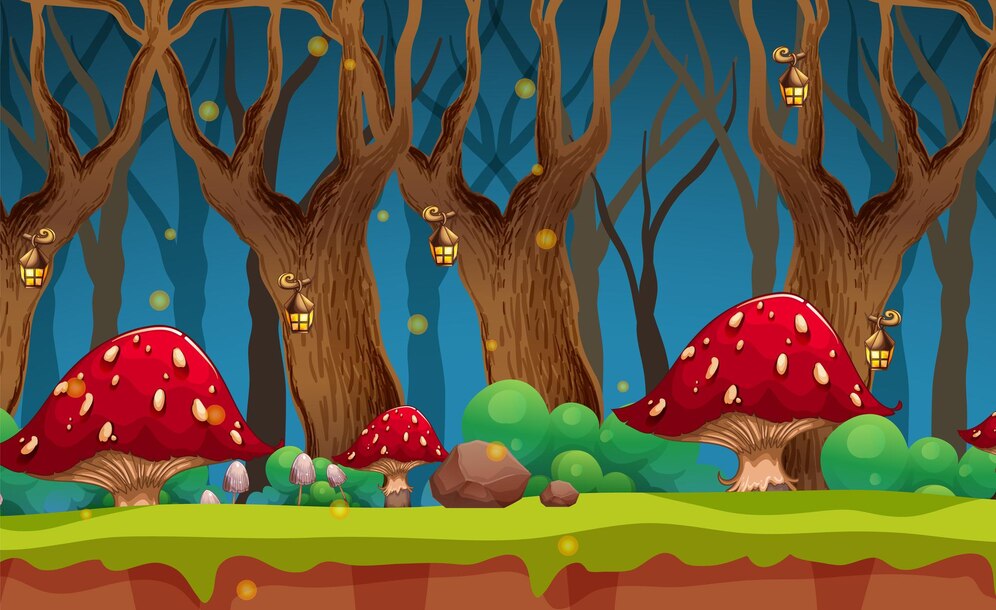 Thứ … ngày … tháng … năm …
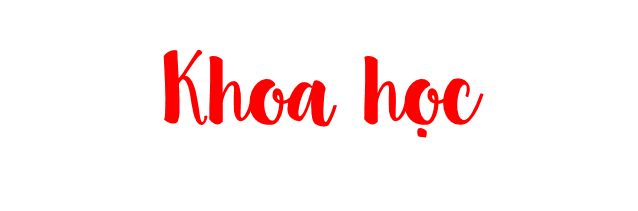 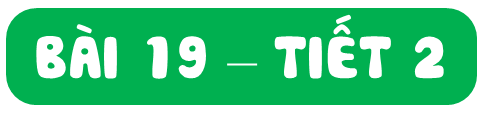 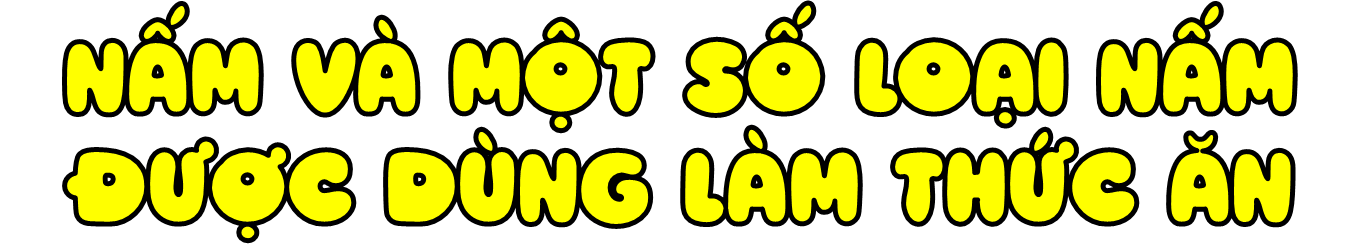 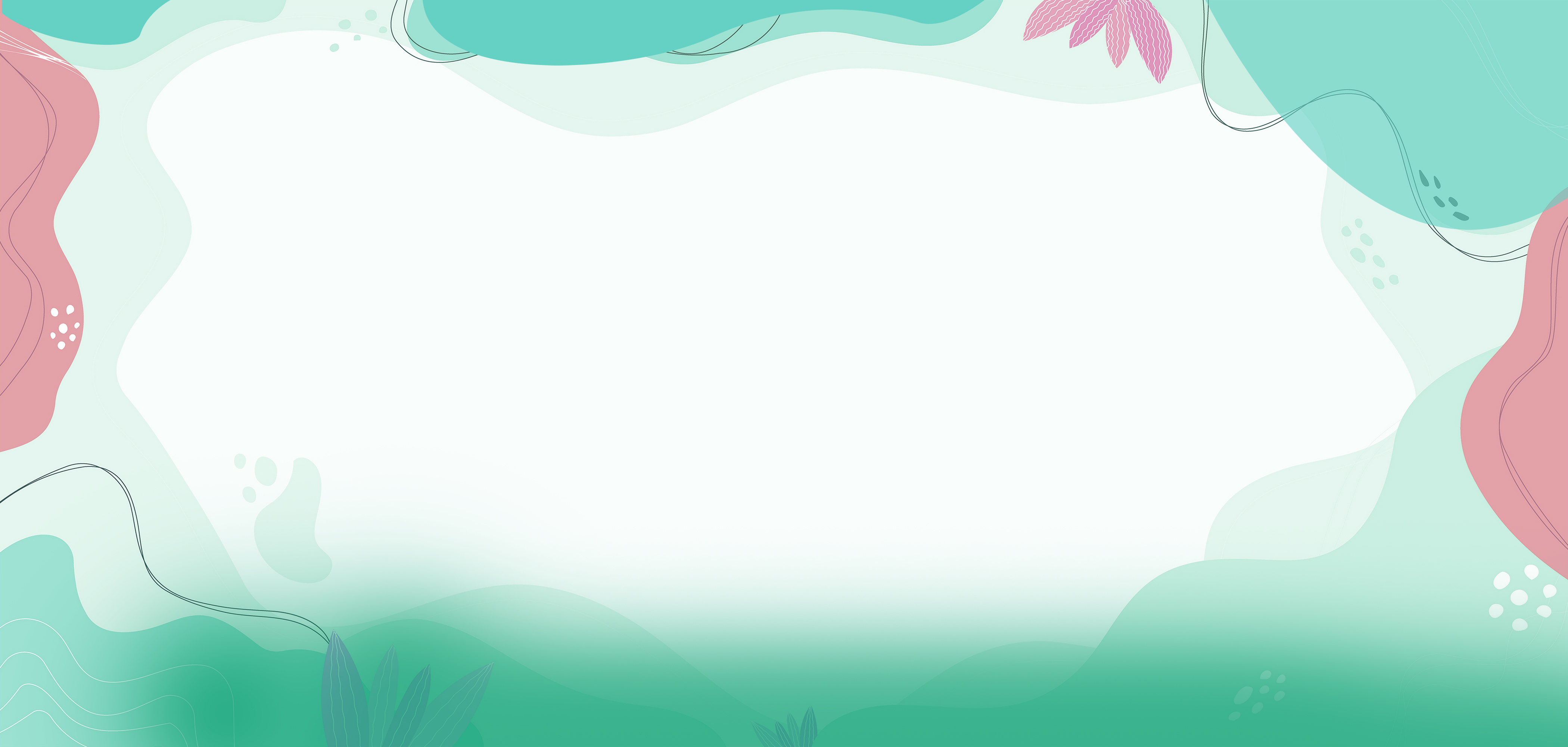 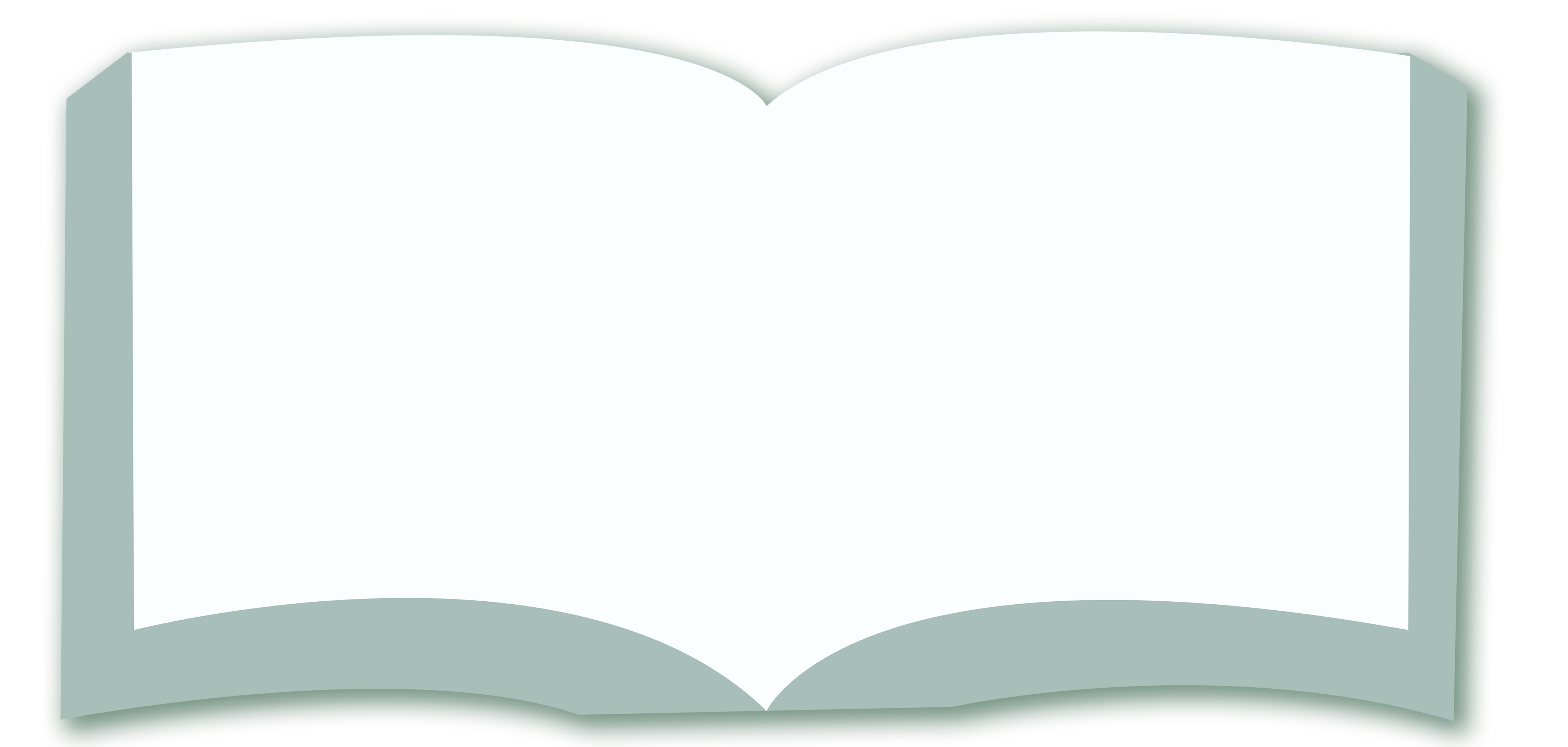 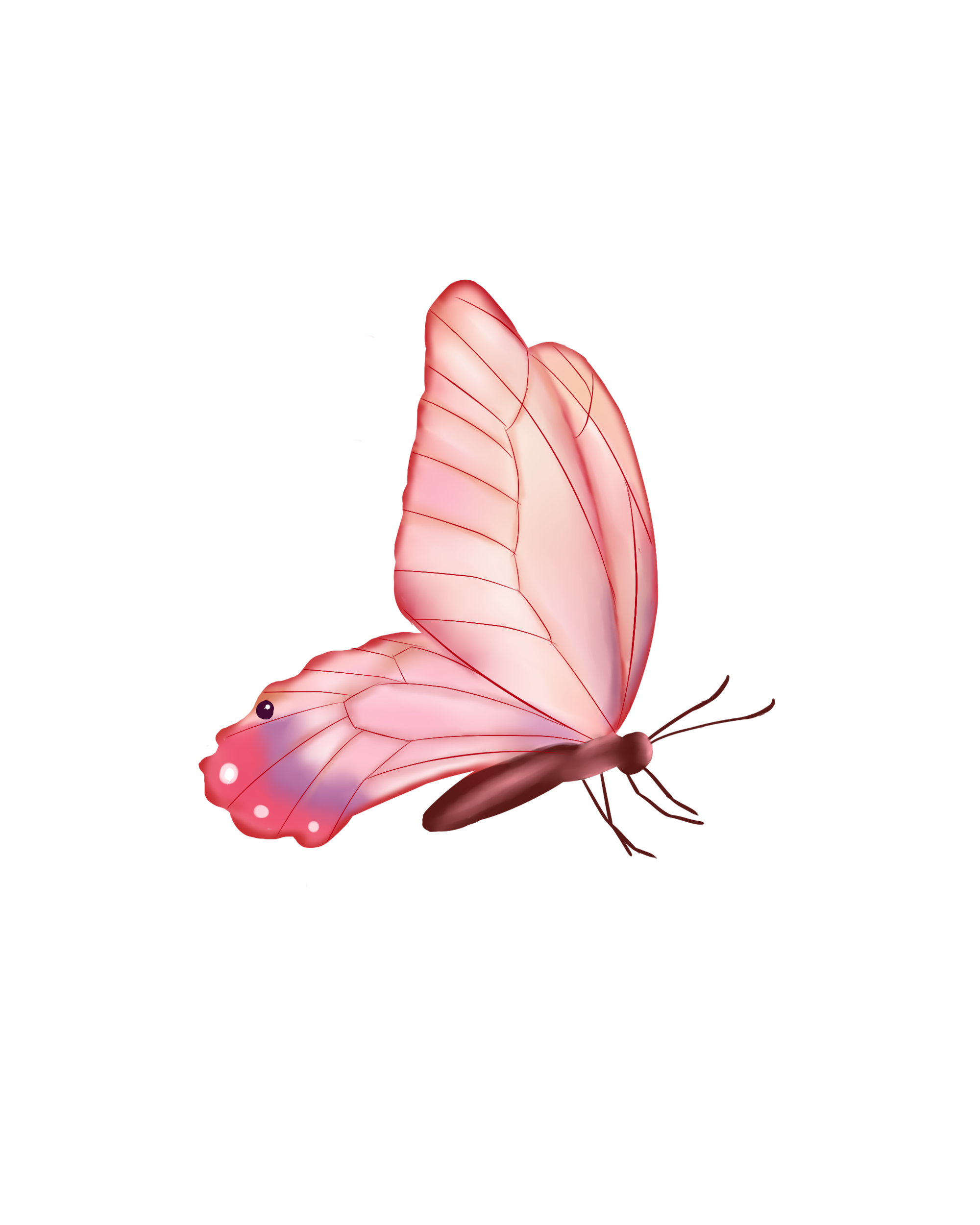 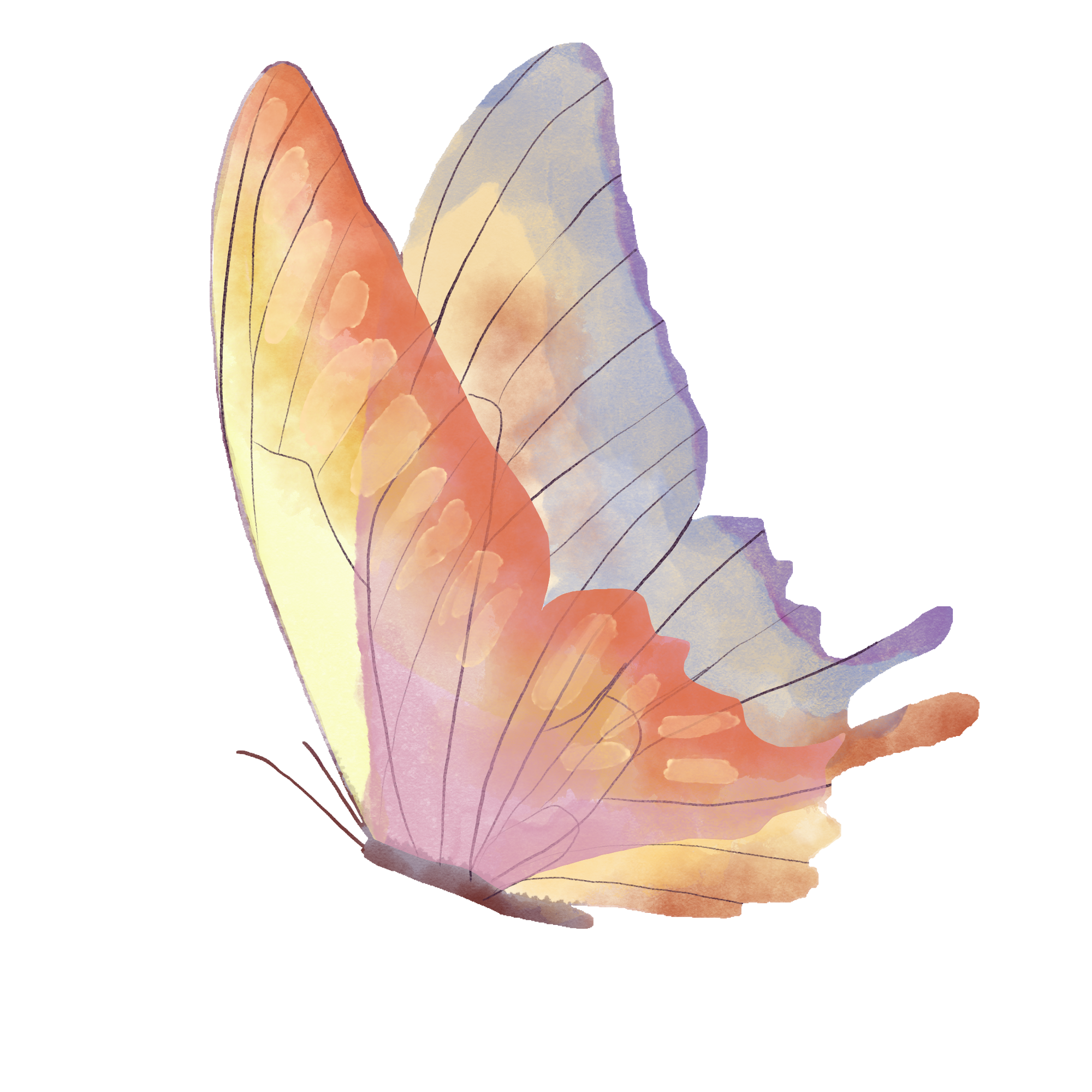 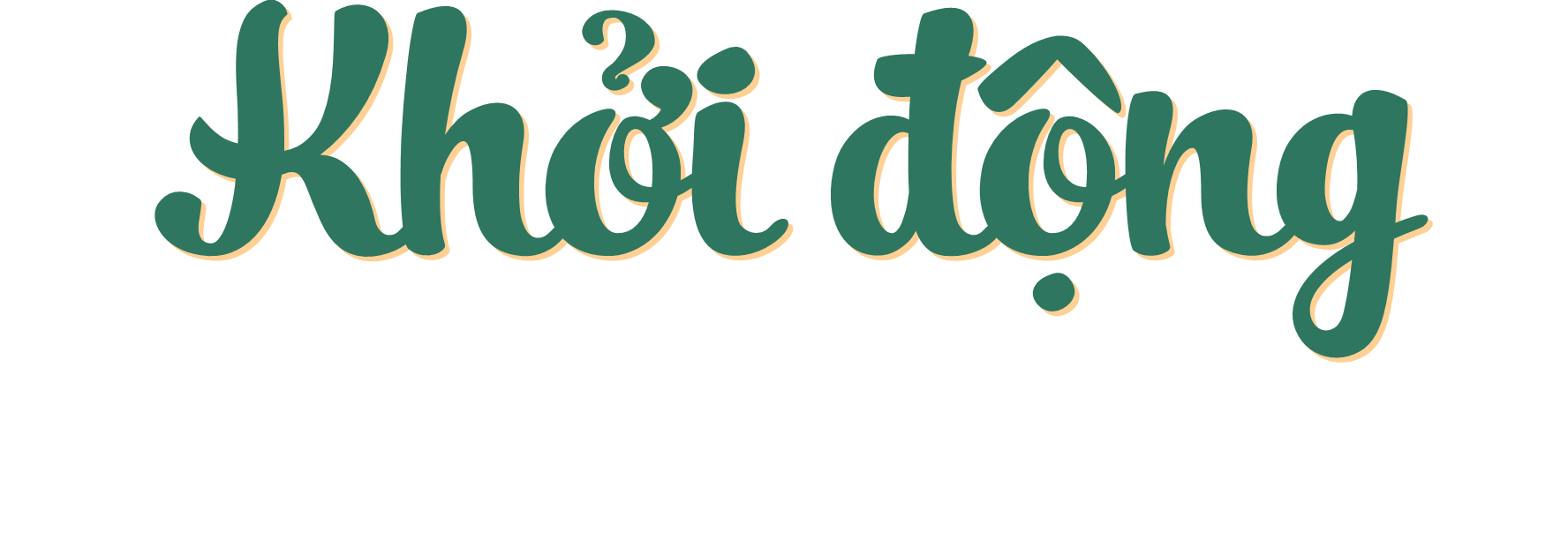 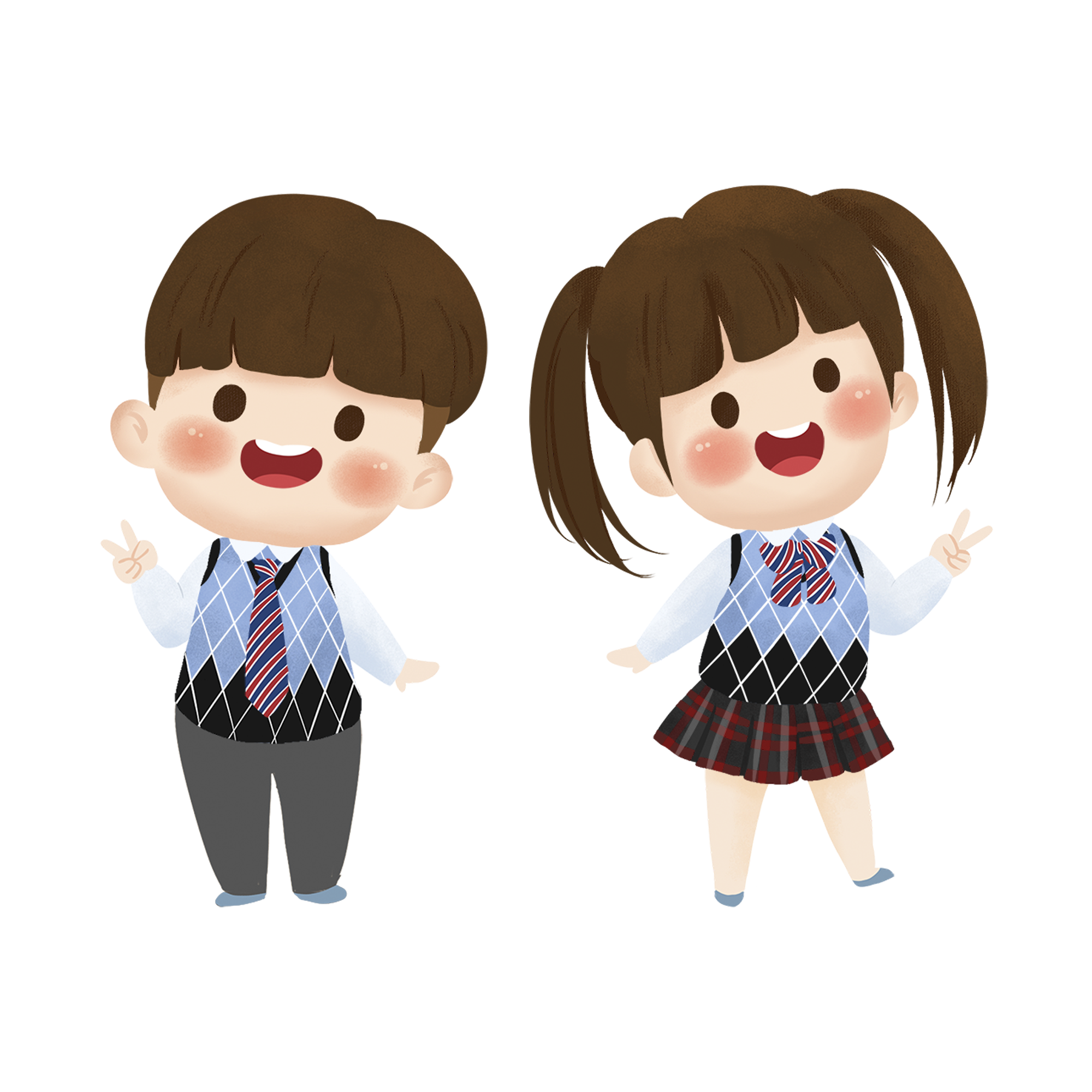 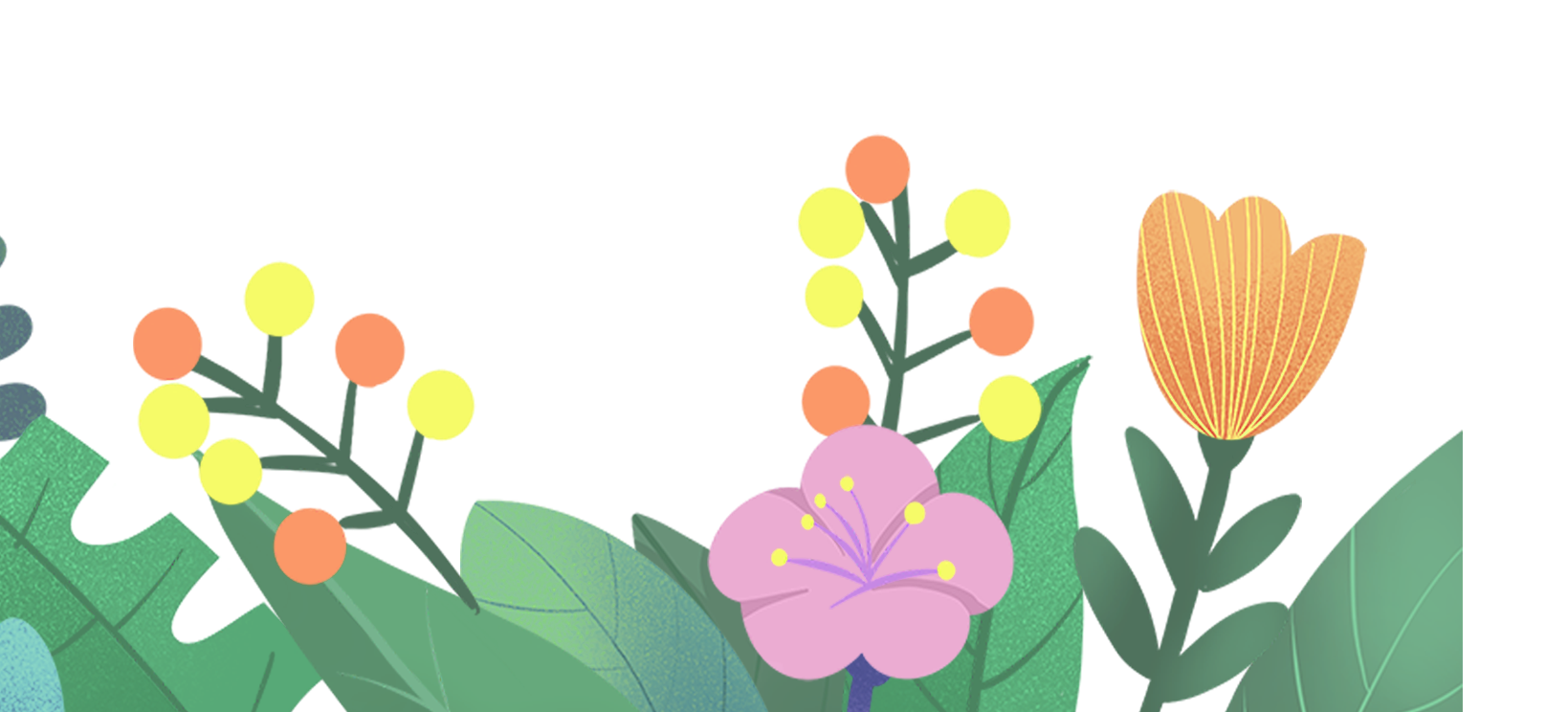 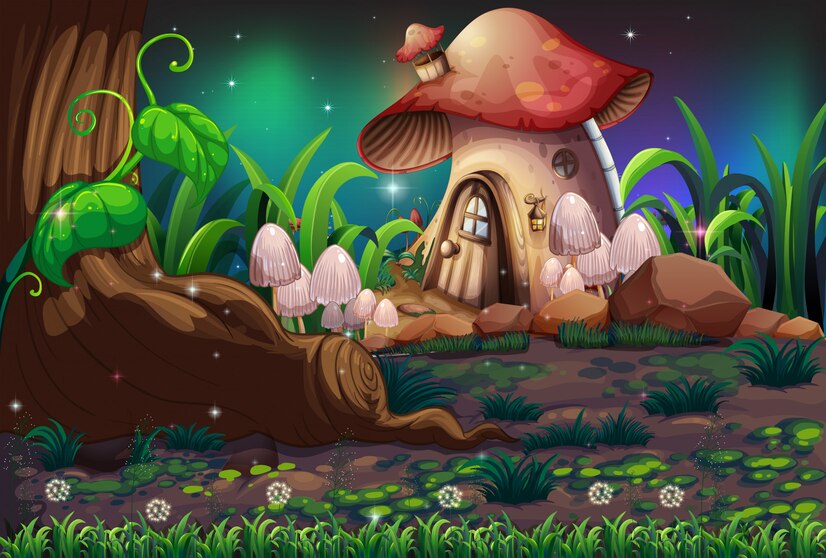 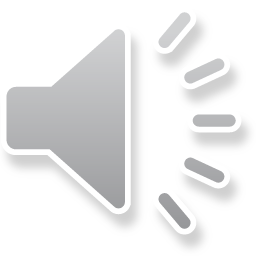 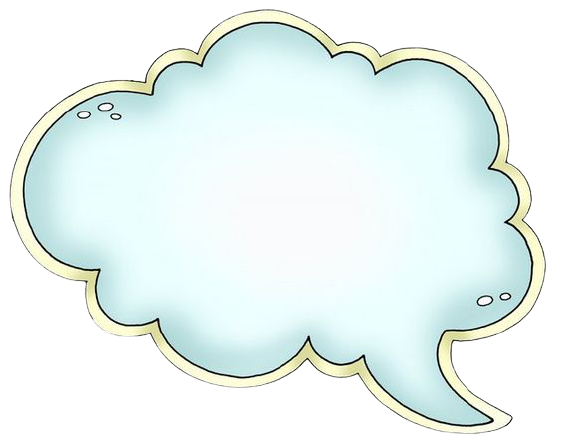 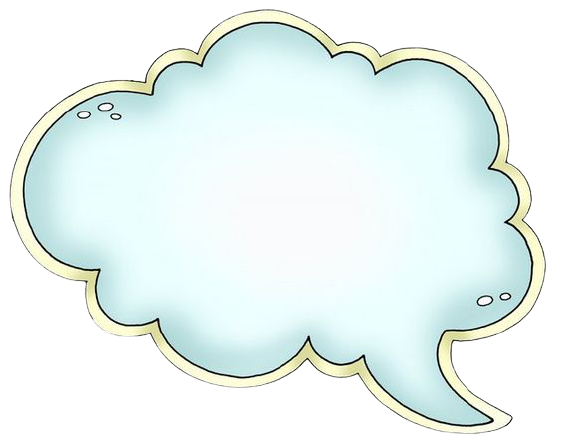 KHỞI ĐỘNG
Tớ cần 3 cây nấm để nấu ăn. Các bạn giúp tớ nhé!
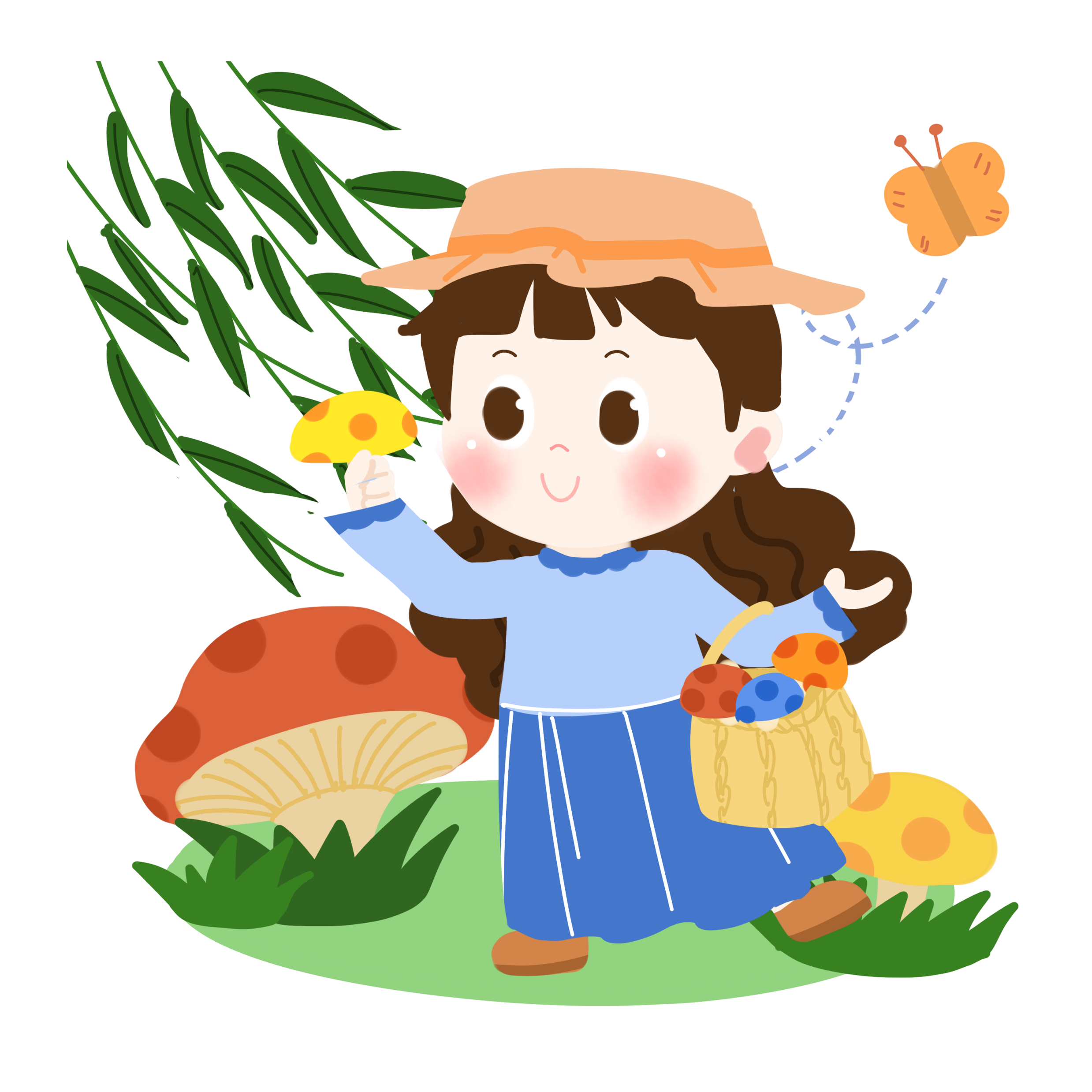 Xin chào các bạn!
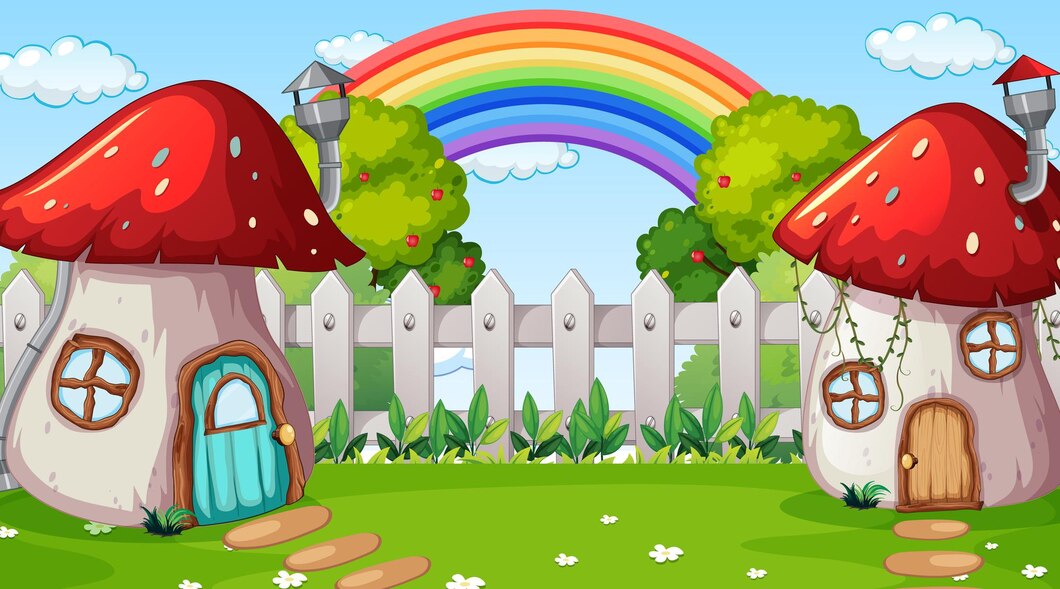 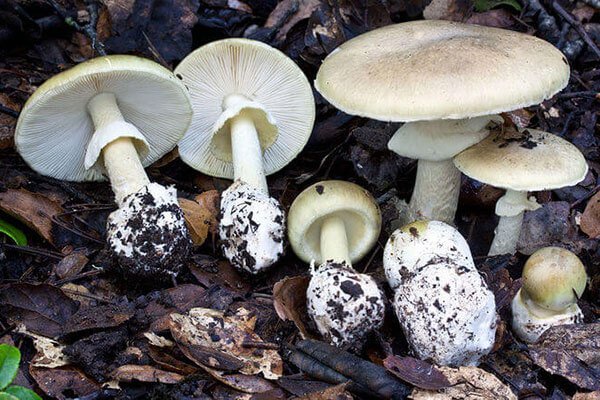 Đây là nấm gì?
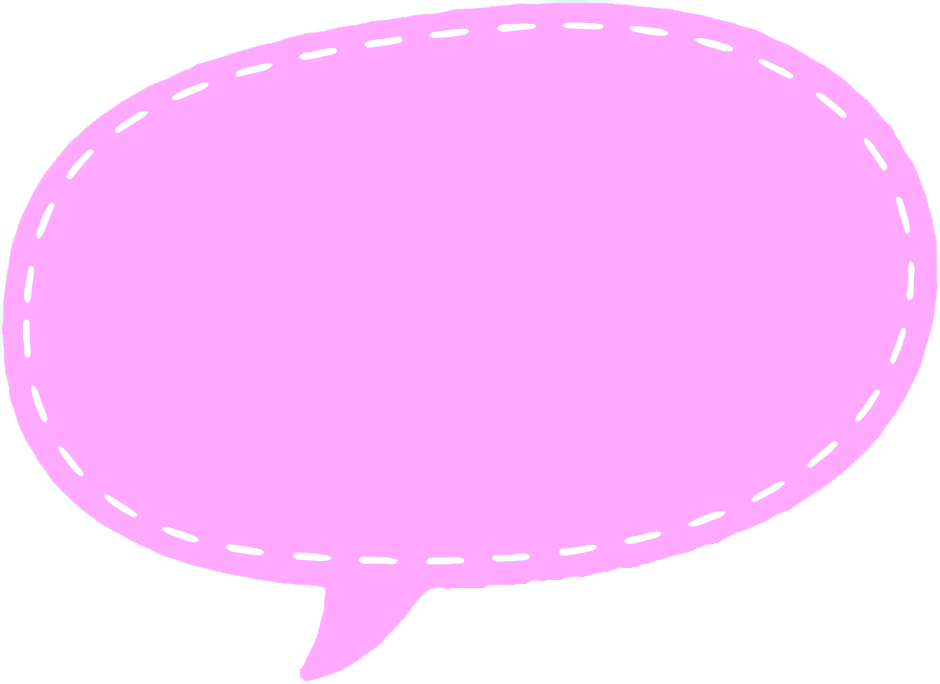 Hoan hô
Các bạn thật giỏi!
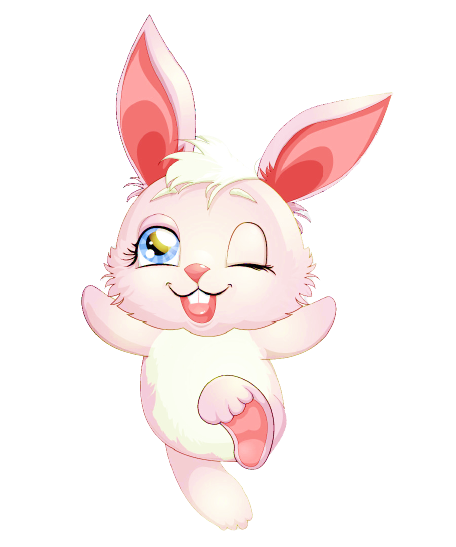 Nấm tán trắng
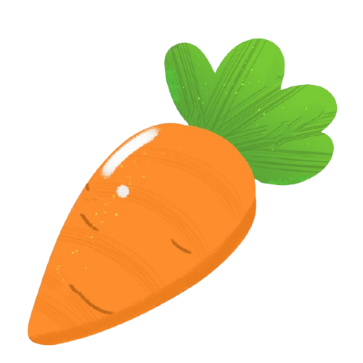 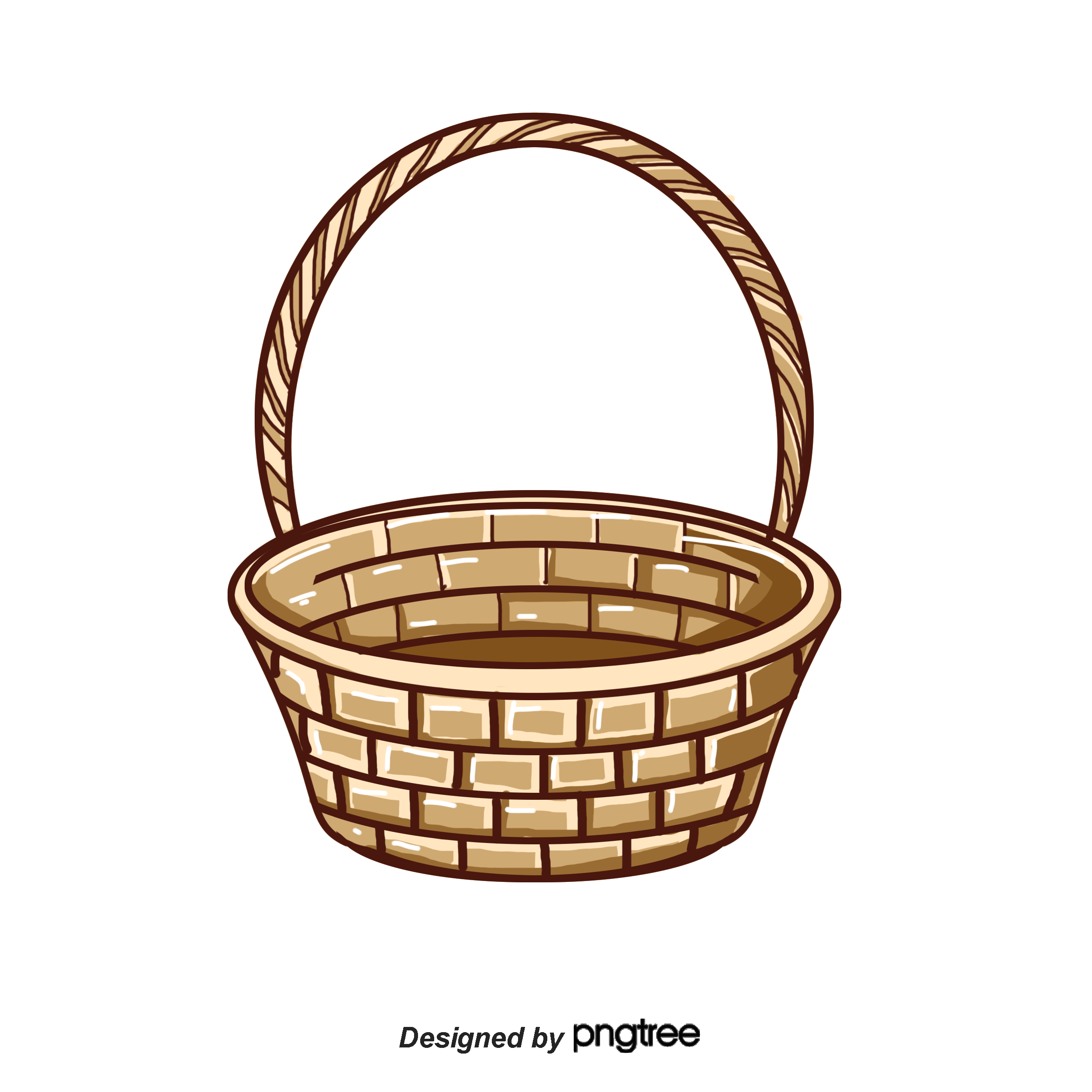 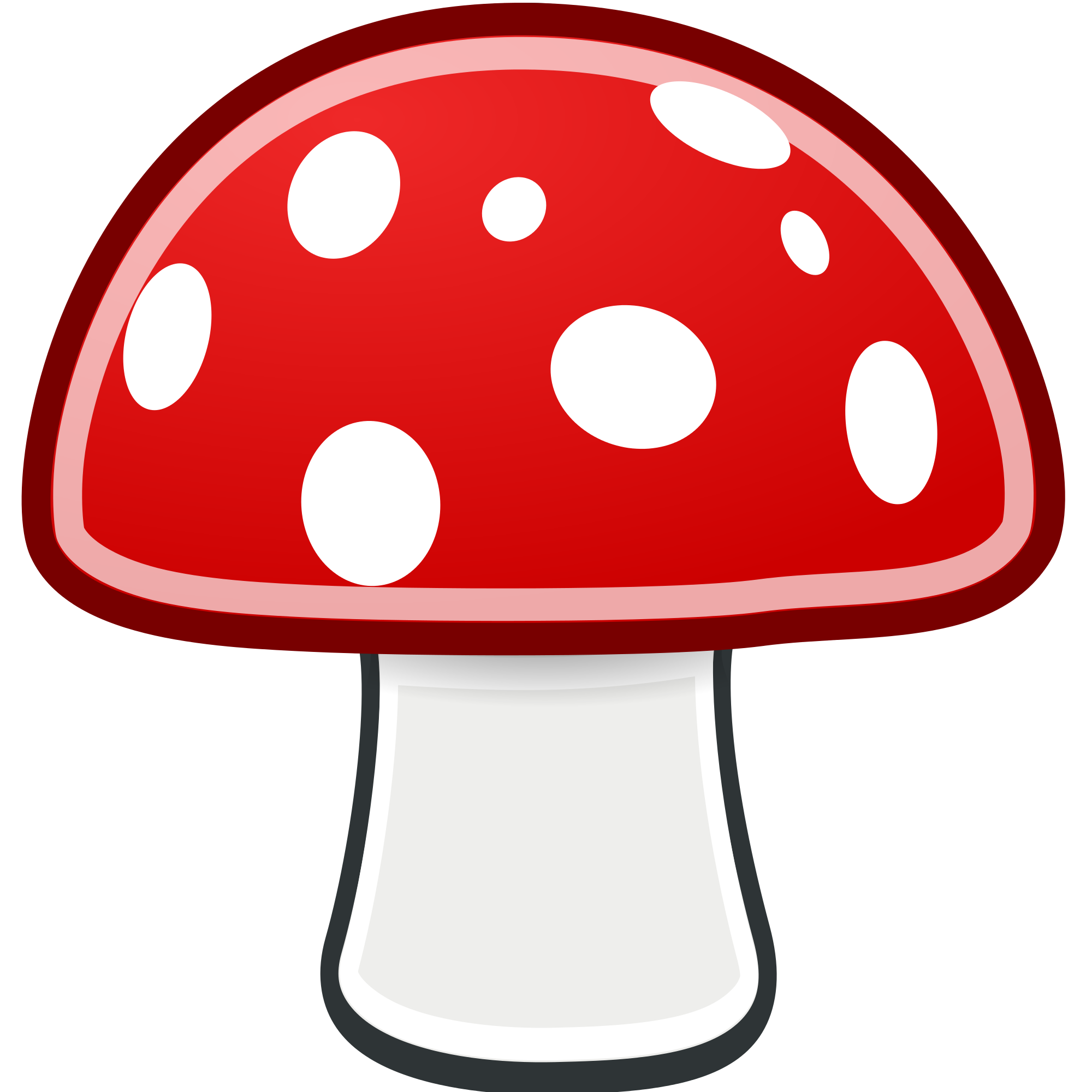 [Speaker Notes: Thiết kế: Hương Thảo – Zalo 0972.115.126]
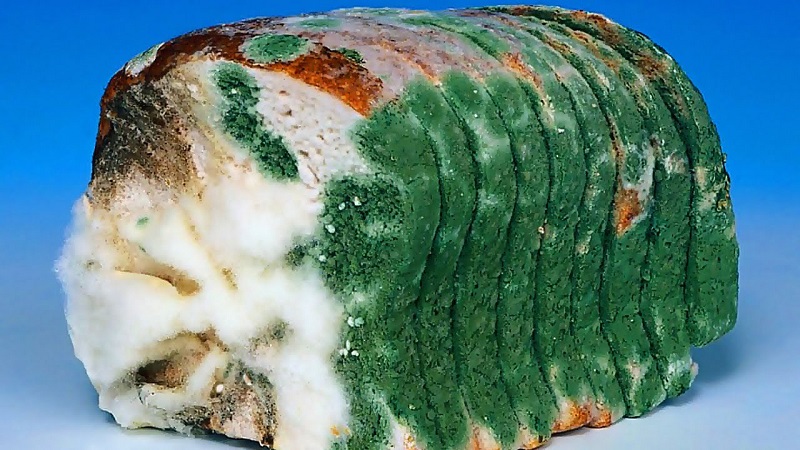 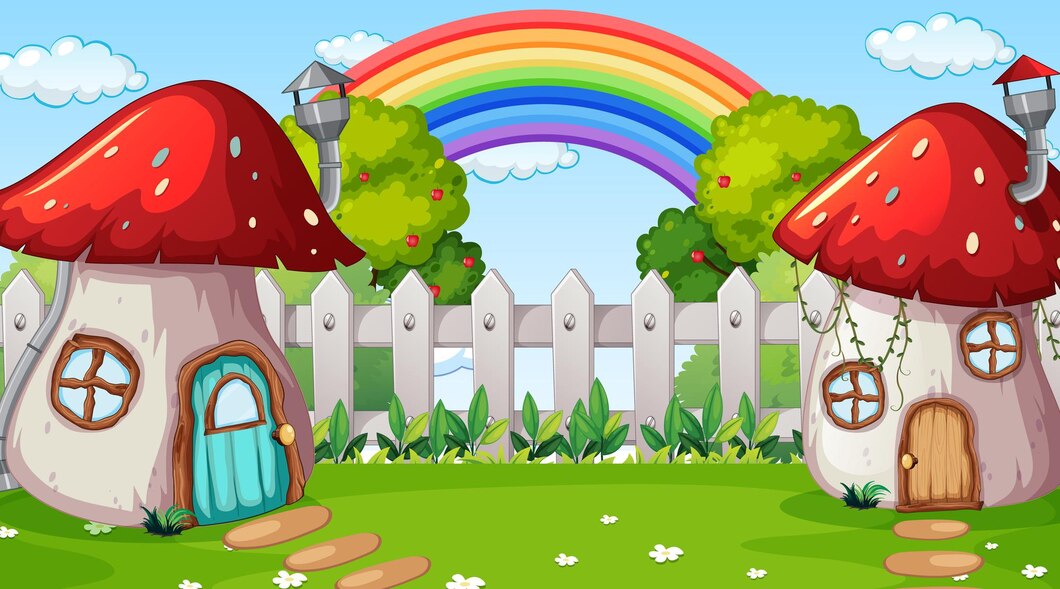 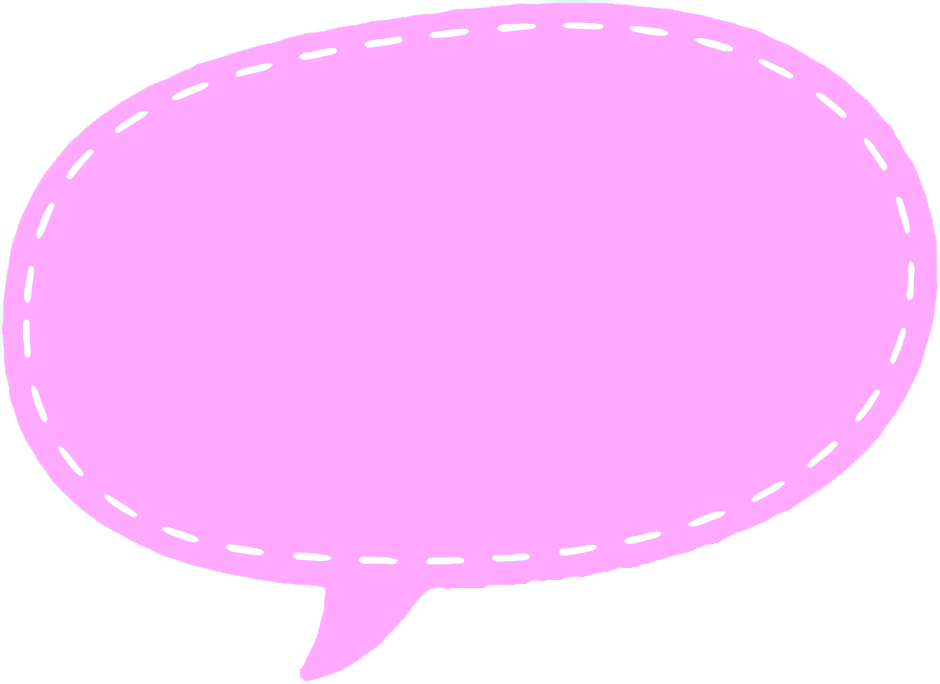 Đây là nấm gì?
Hoan hô
Các bạn thật giỏi!
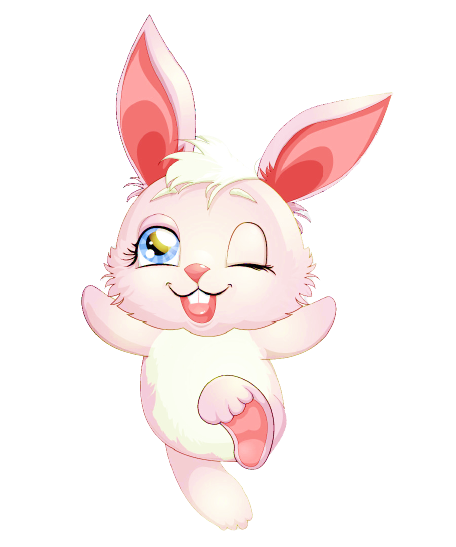 Nấm mốc
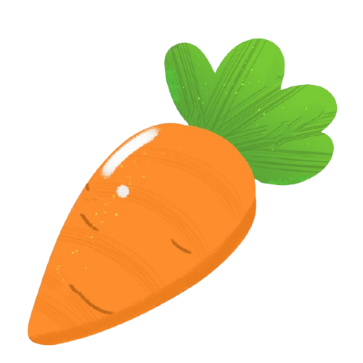 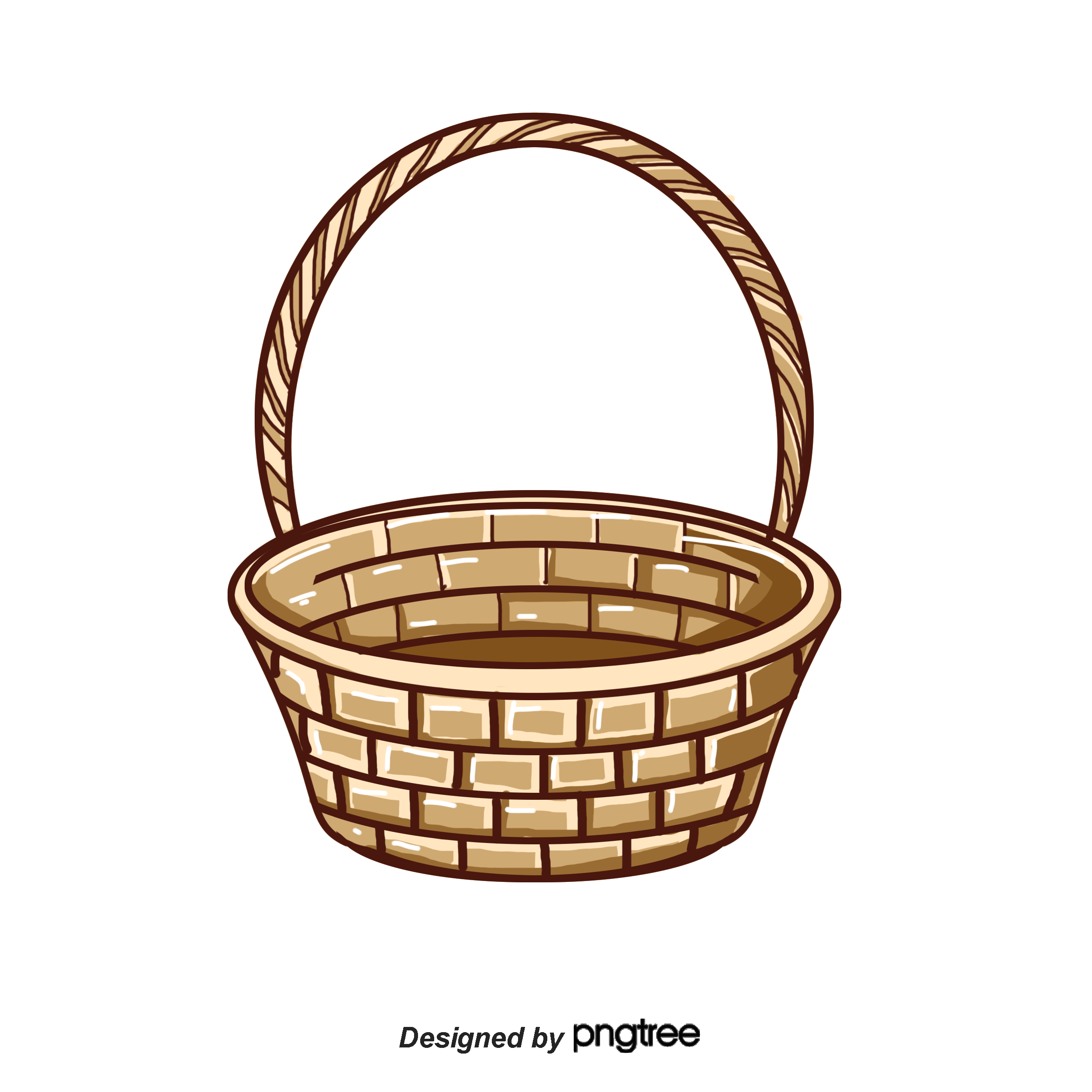 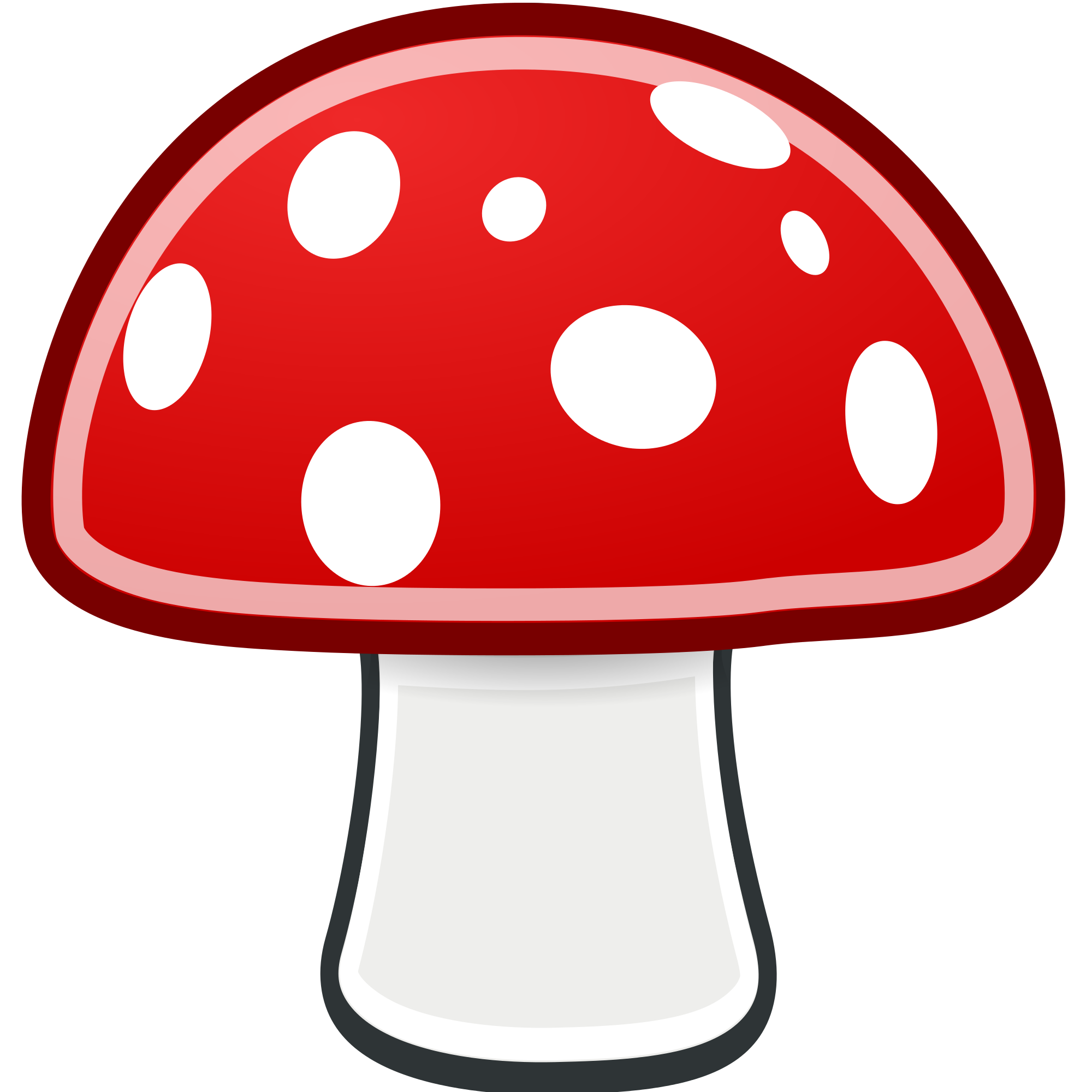 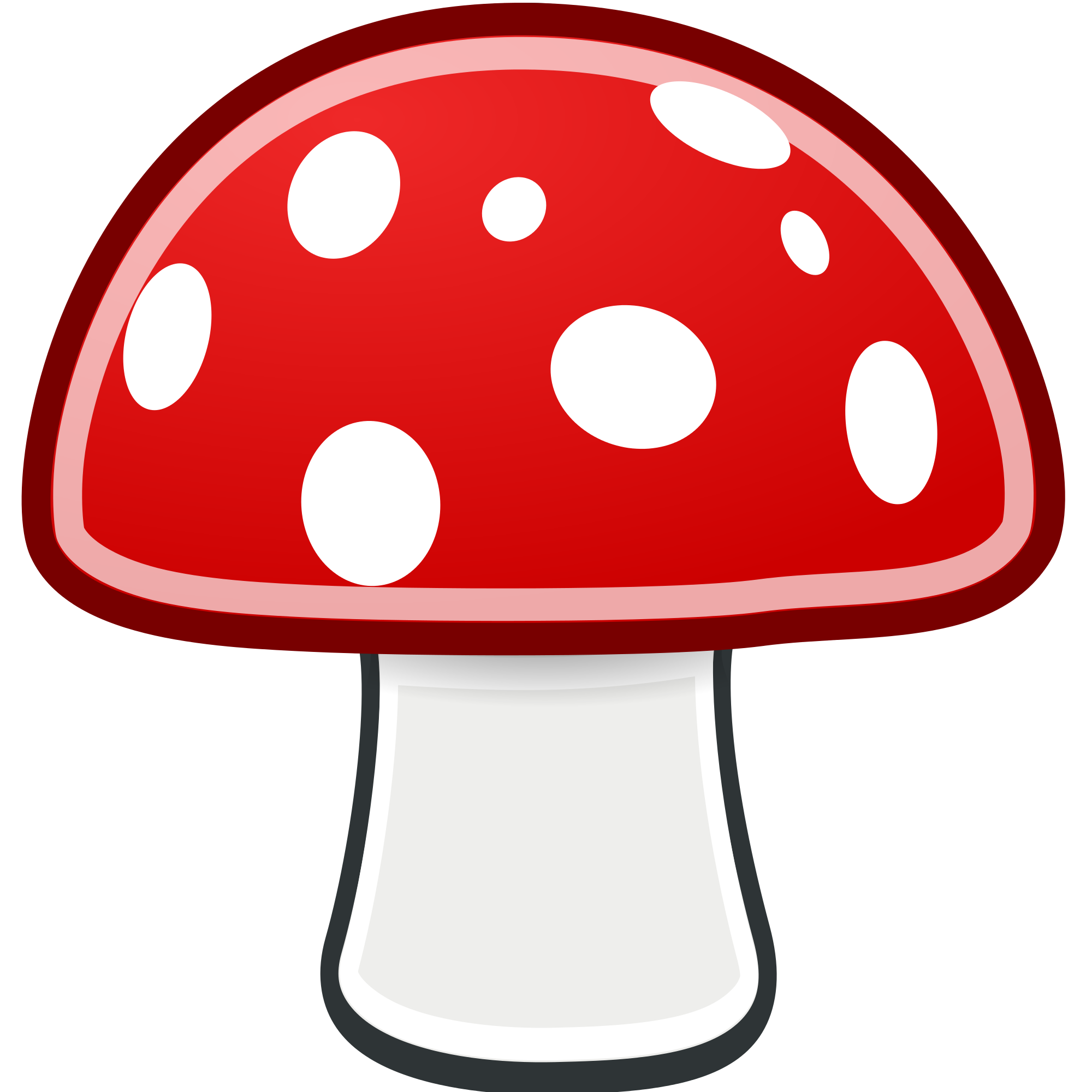 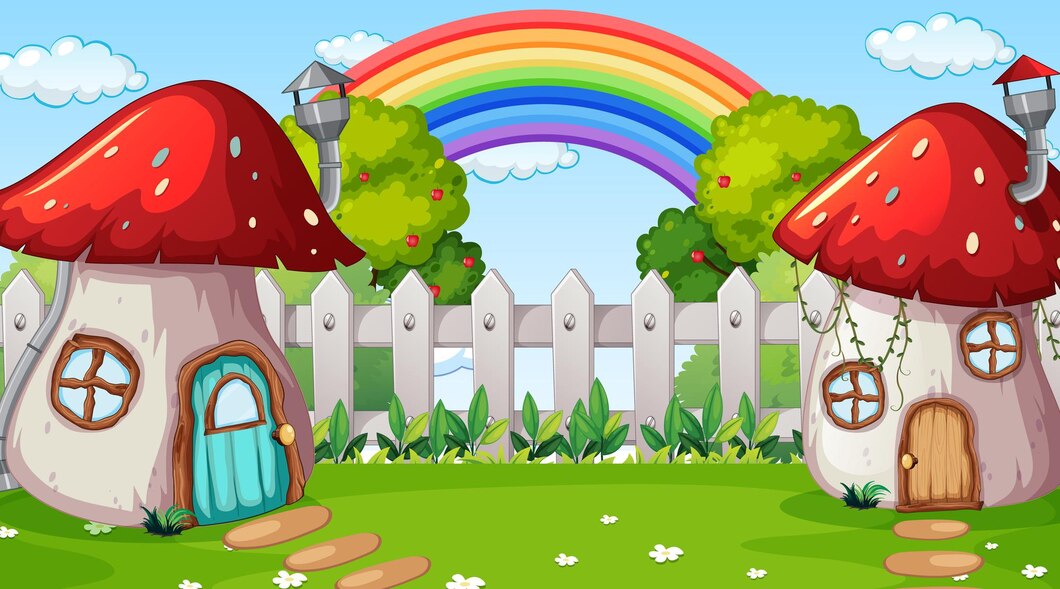 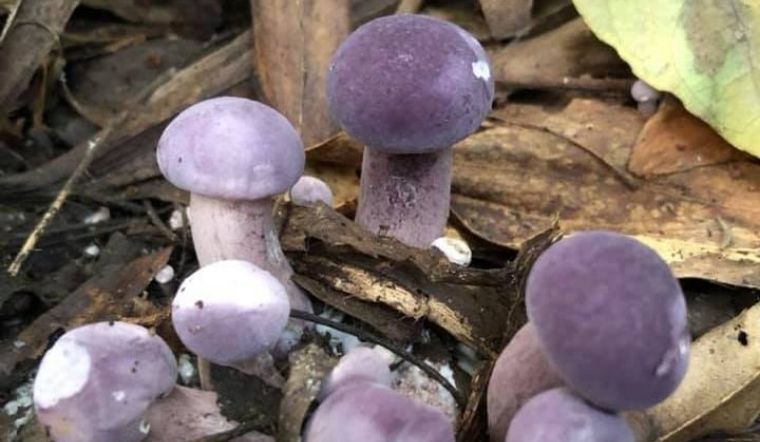 Đây là nấm gì?
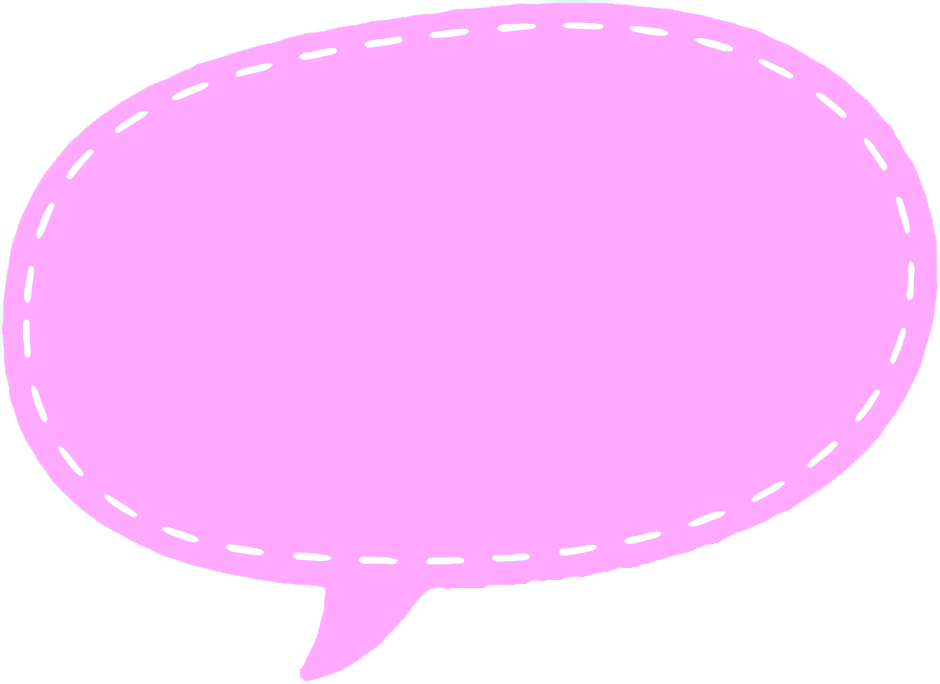 Hoan hô
Các bạn thật giỏi!
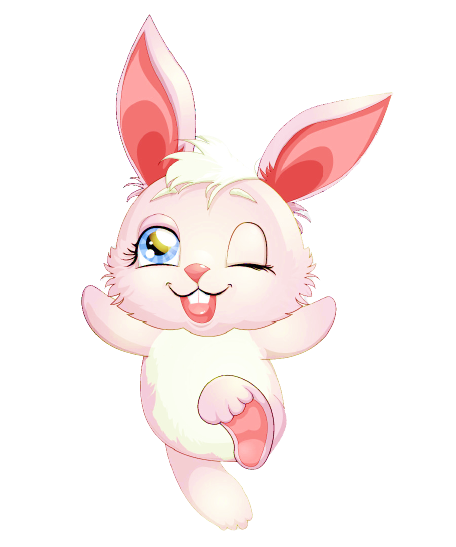 Nấm tràm
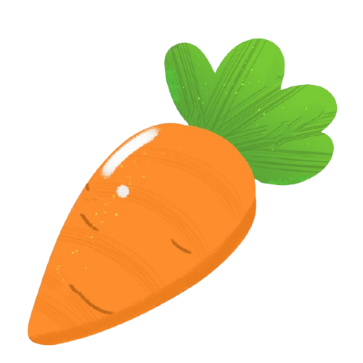 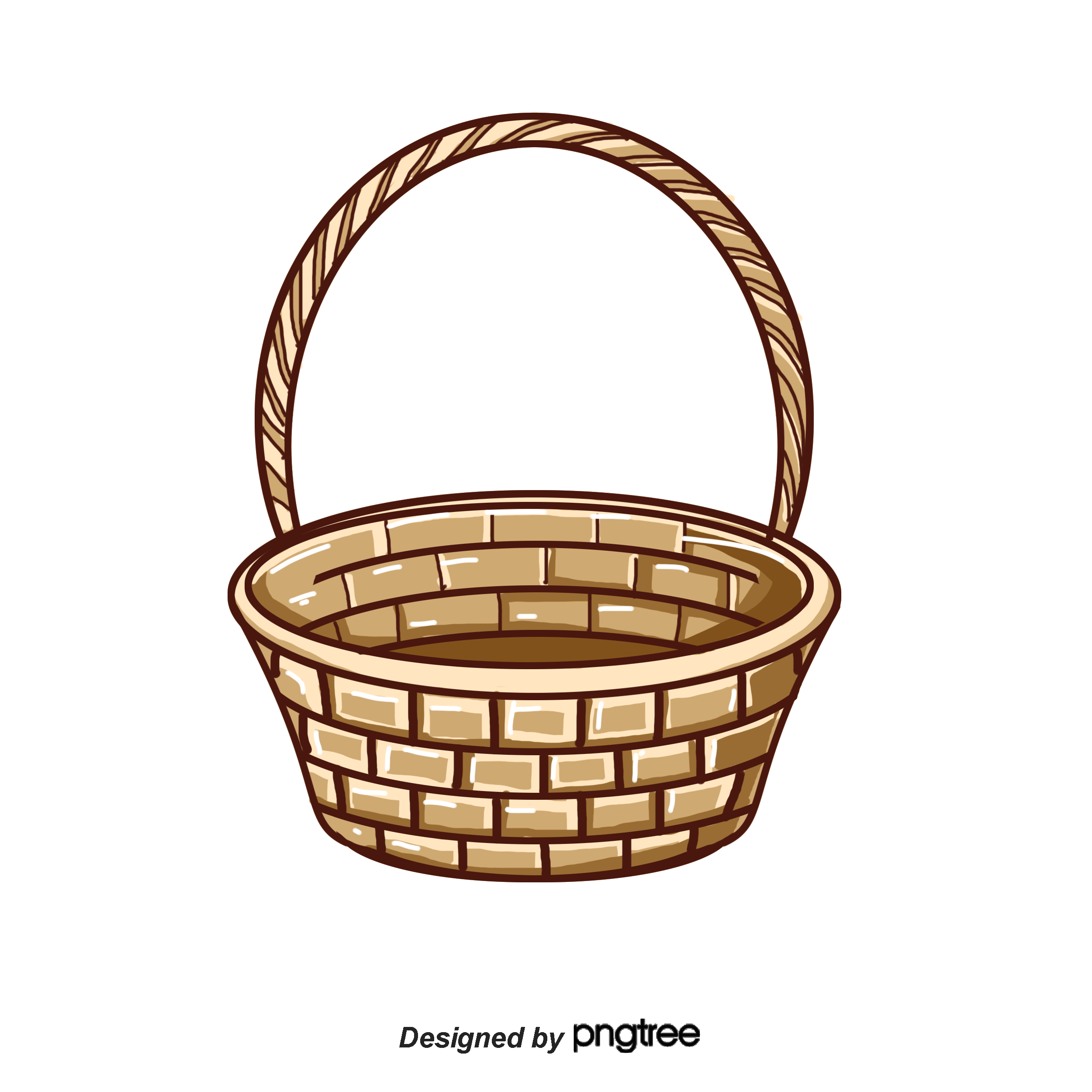 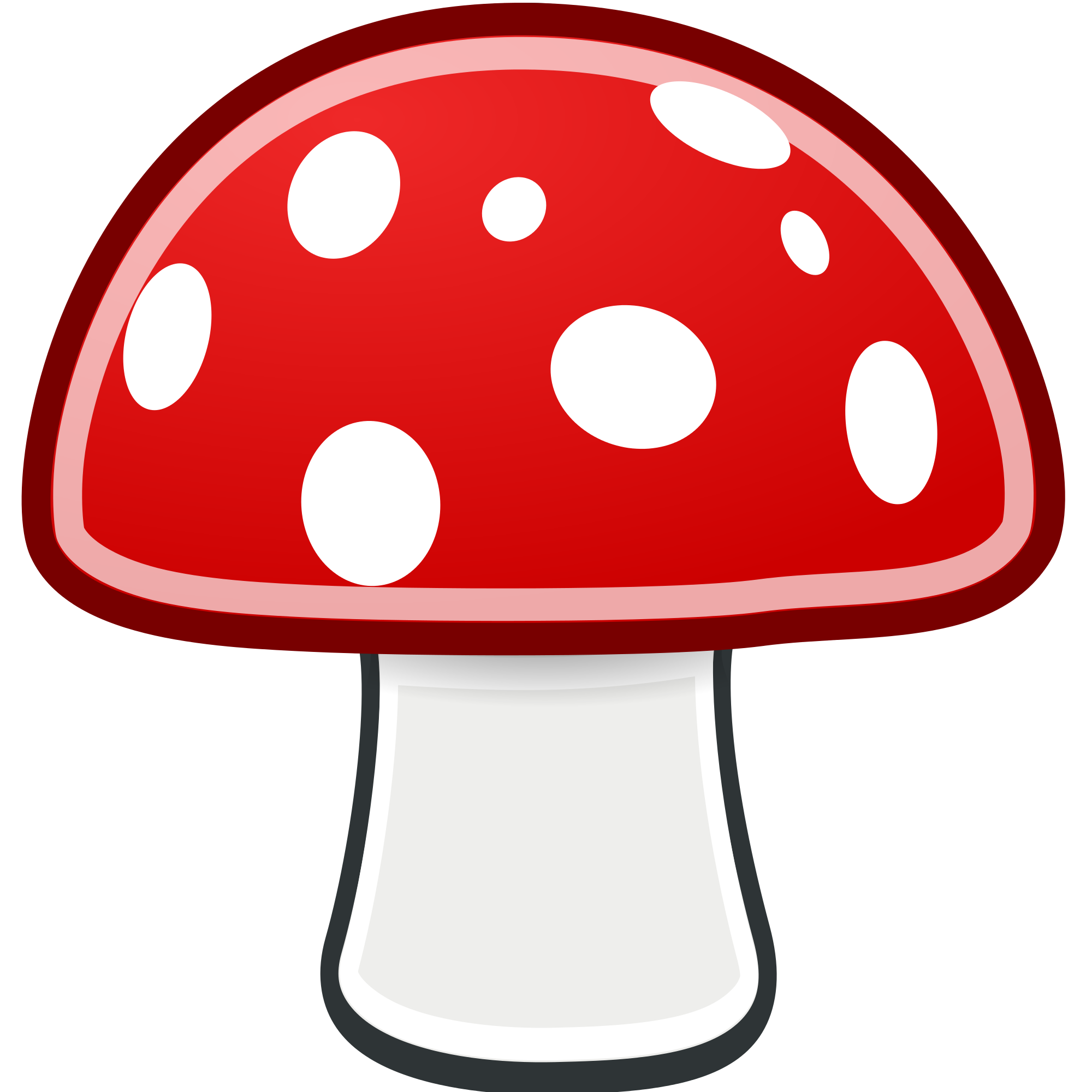 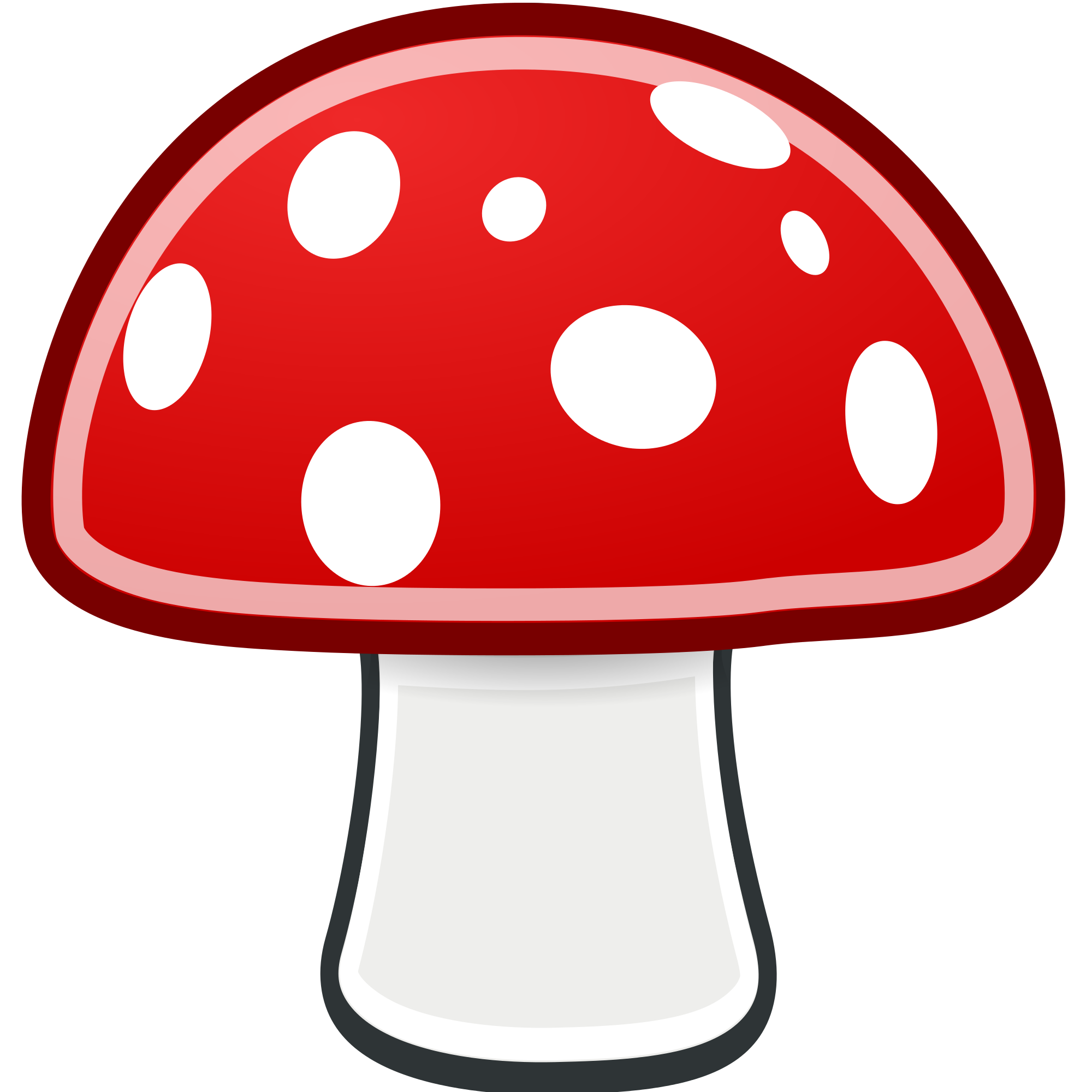 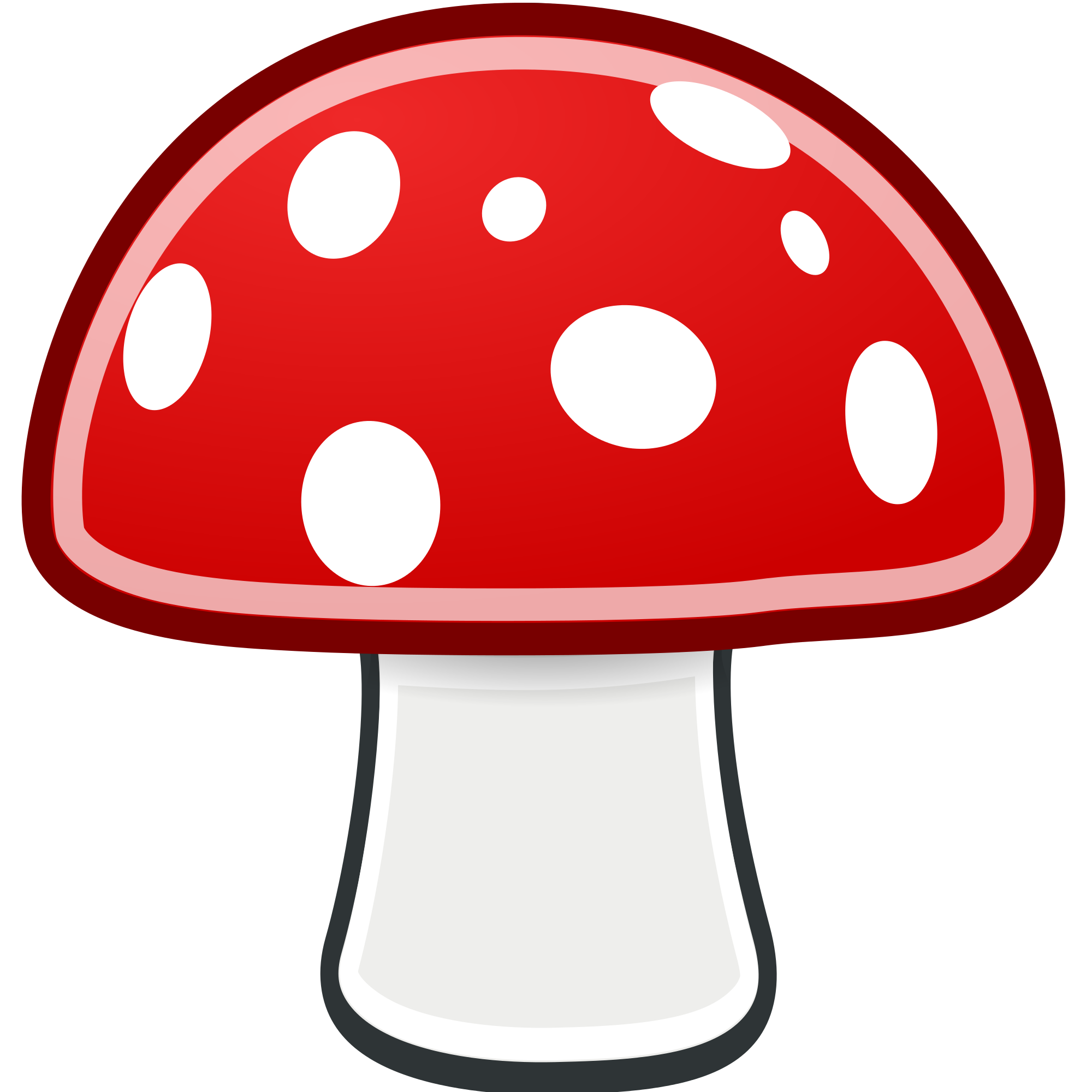 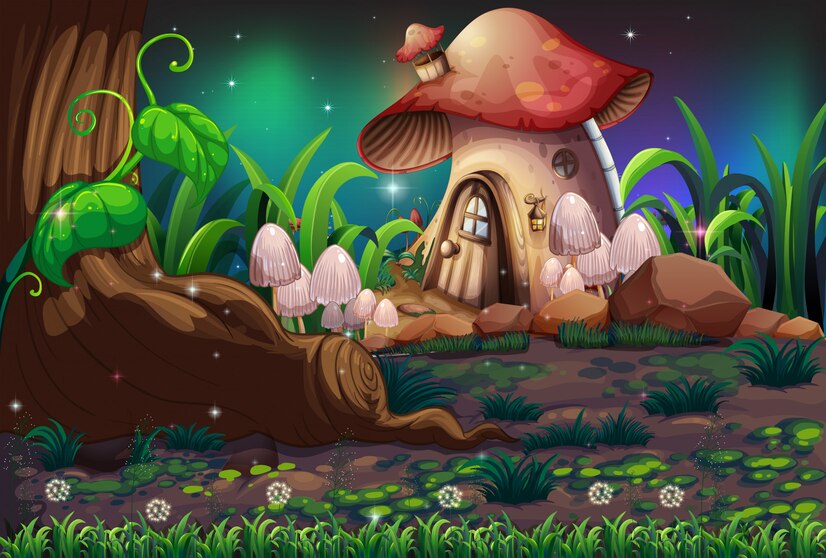 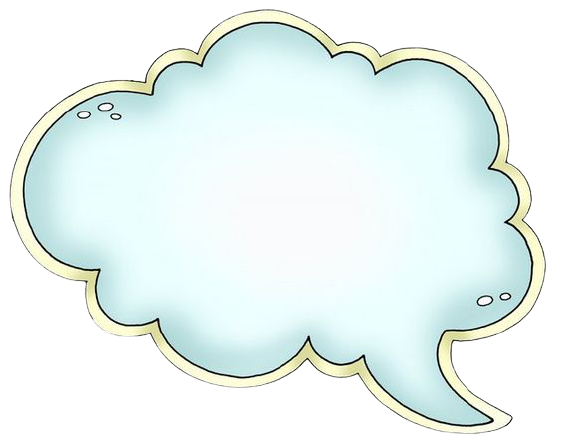 Cảm ơn các bạn rất nhiều
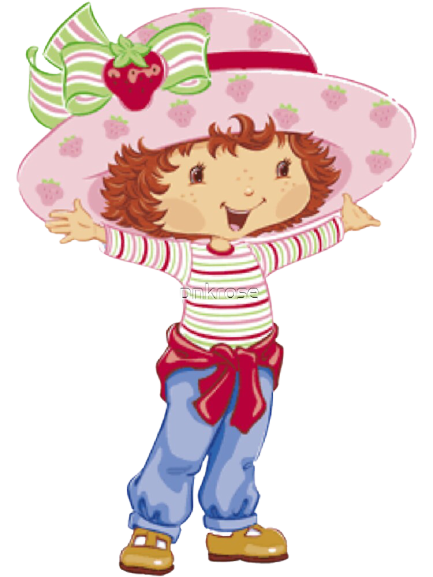 [Speaker Notes: Nhấn theo thứ tự từ quả dâu số 1 -> 5.]
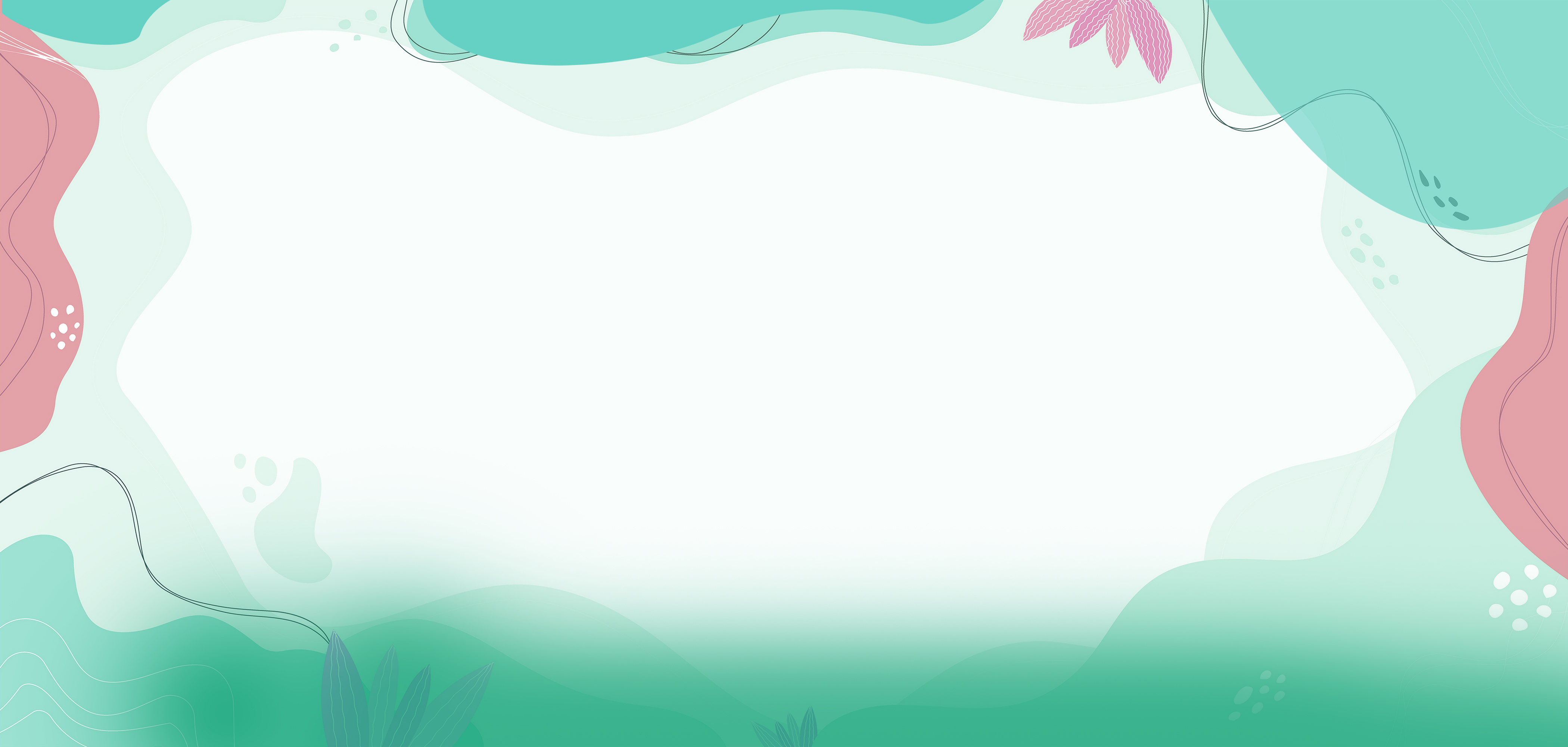 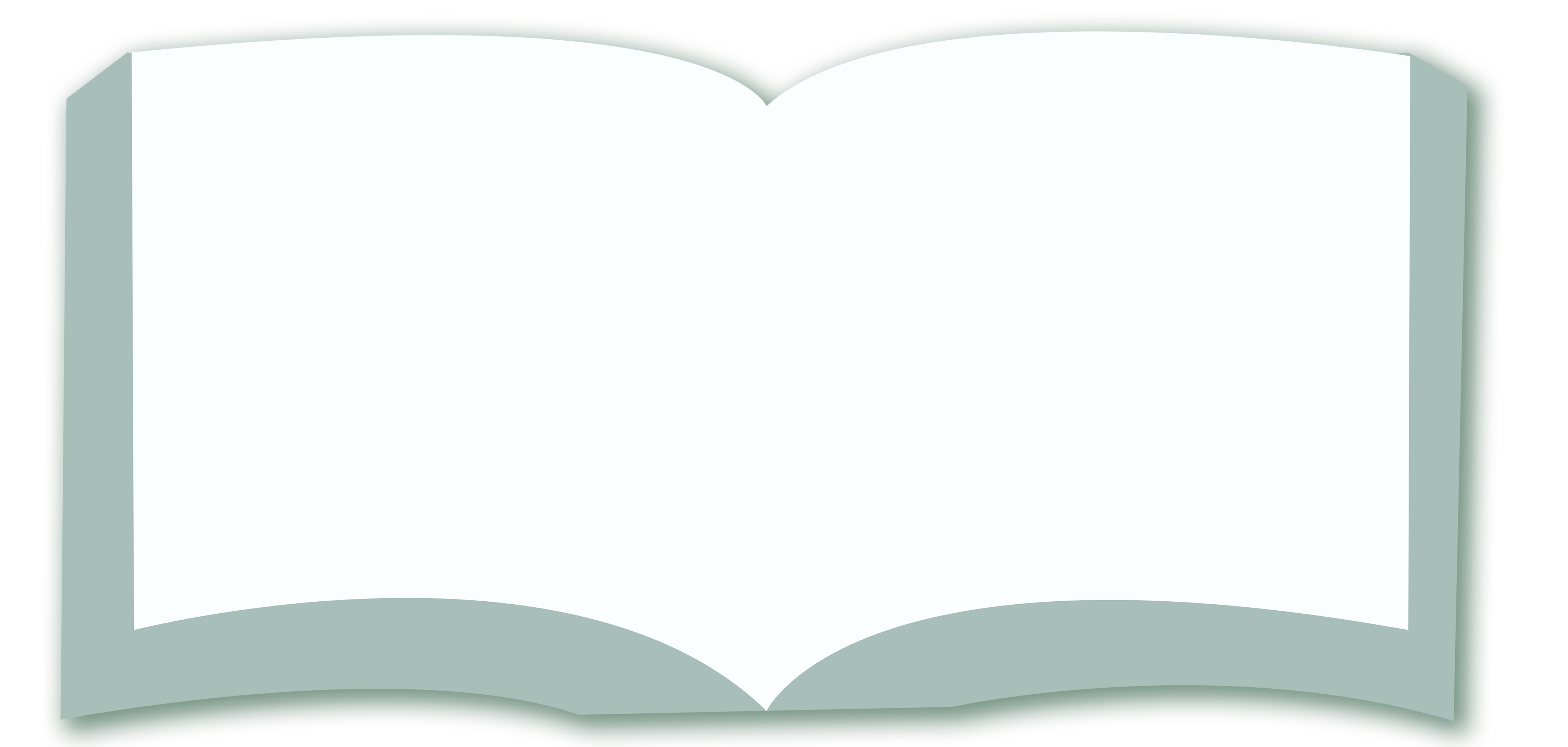 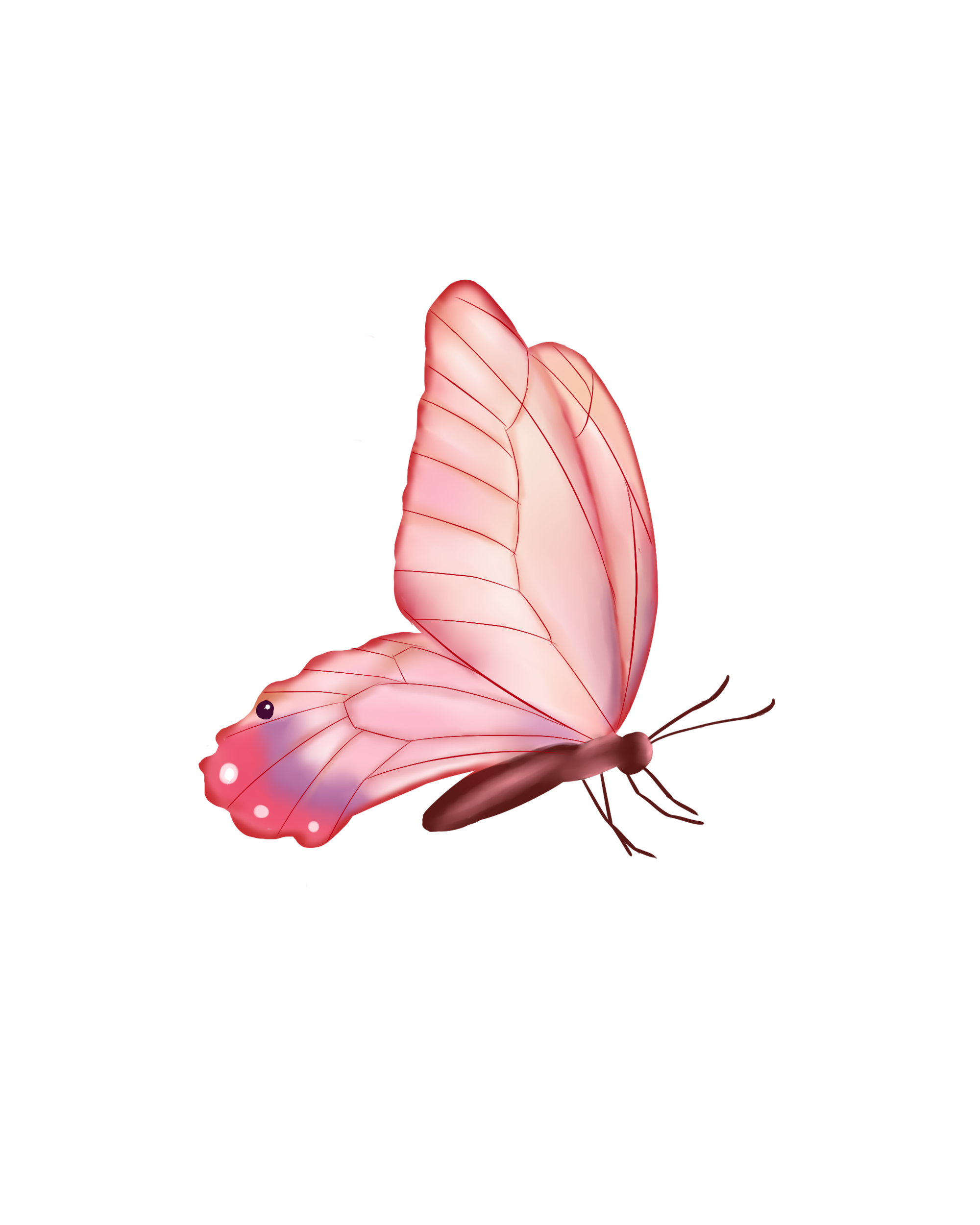 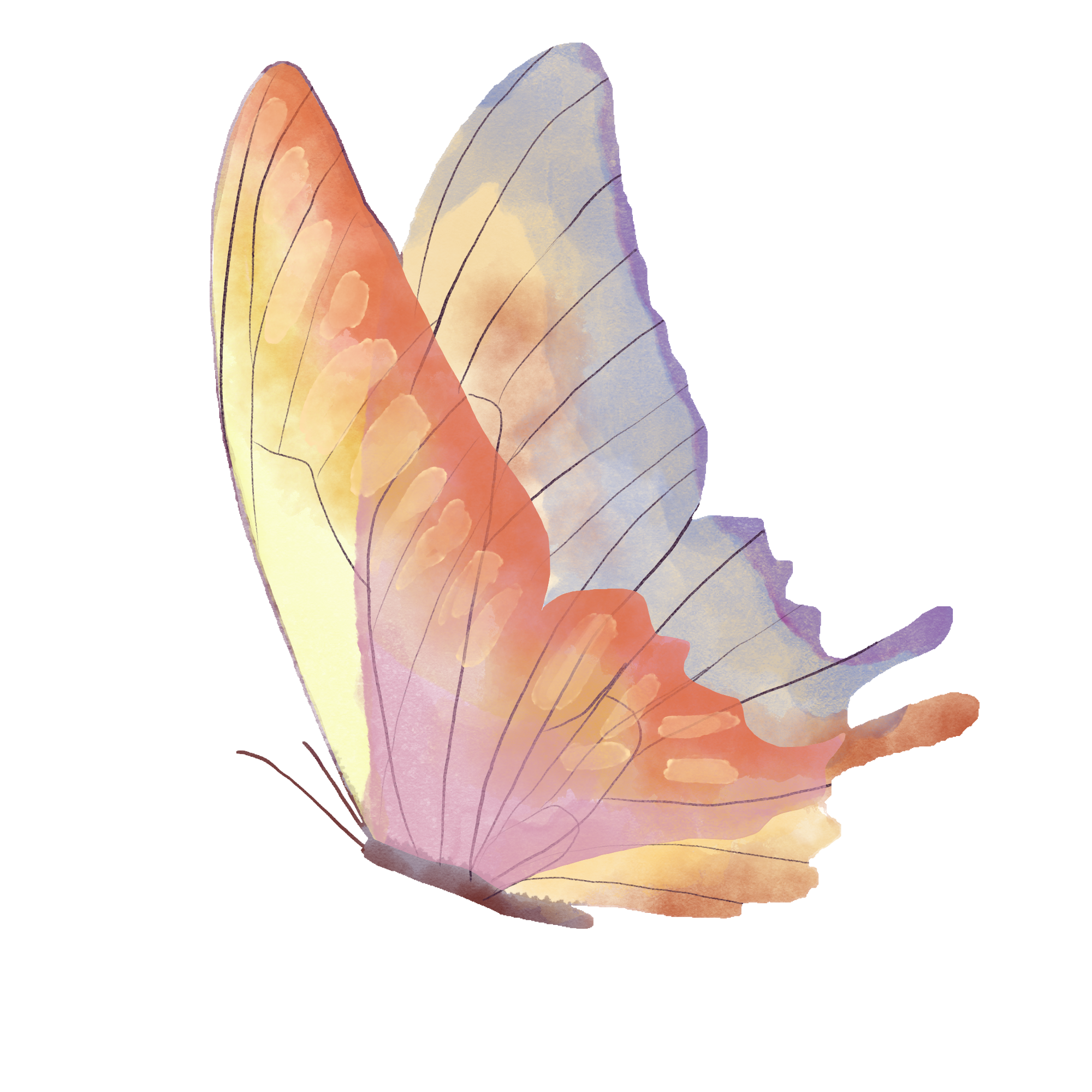 KHÁM PHÁ
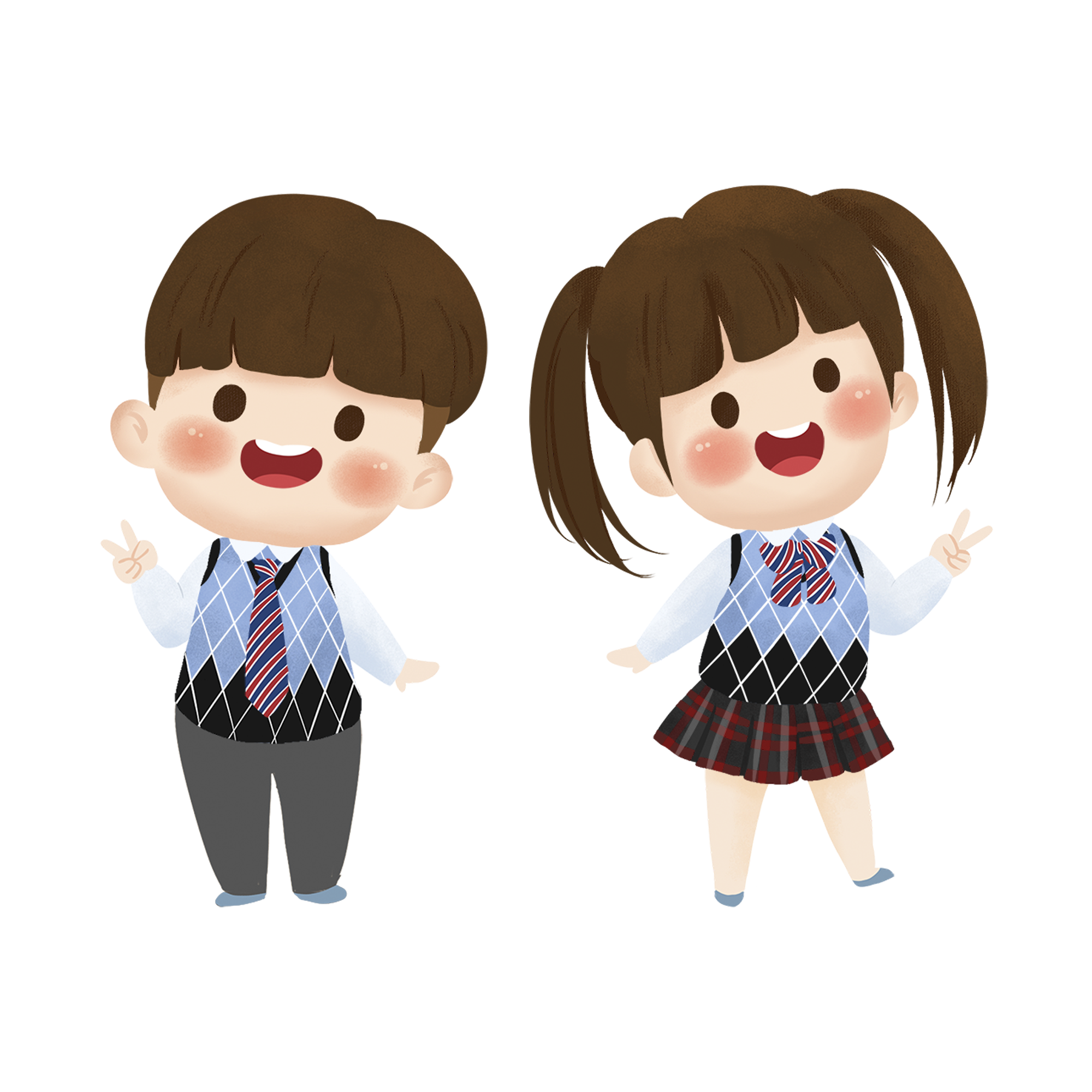 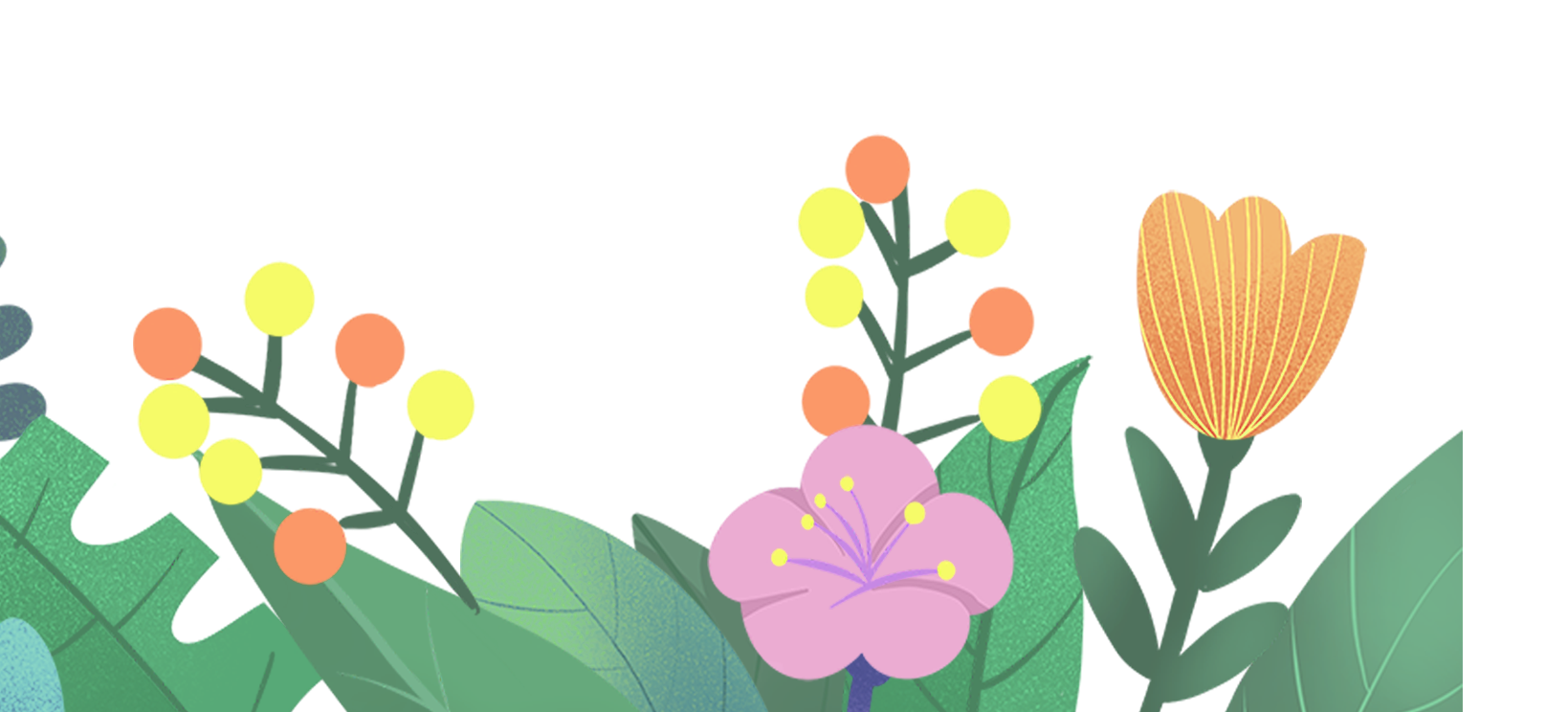 [Speaker Notes: Thiết kế: Hương Thảo – Zalo 0972.115.126]
Hoạt động 3: Tìm hiểu các bộ phận của nấm
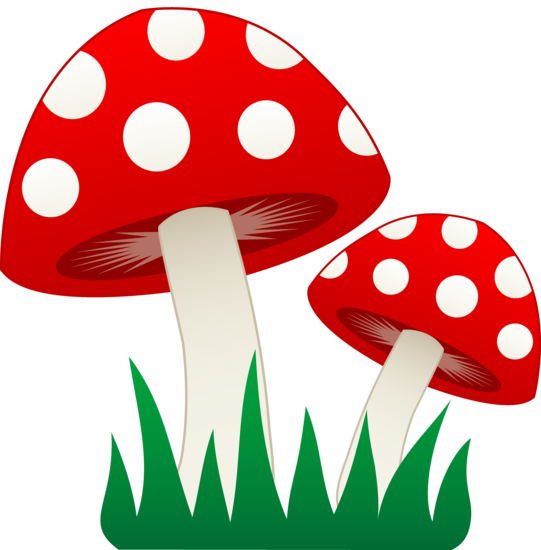 Chỉ và nói tên các bộ phận của nấm hương trong hình 7 trang 65 SGK.
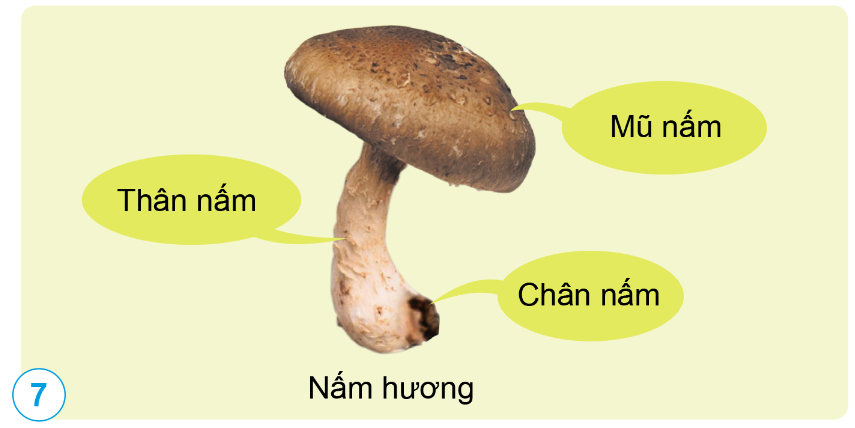 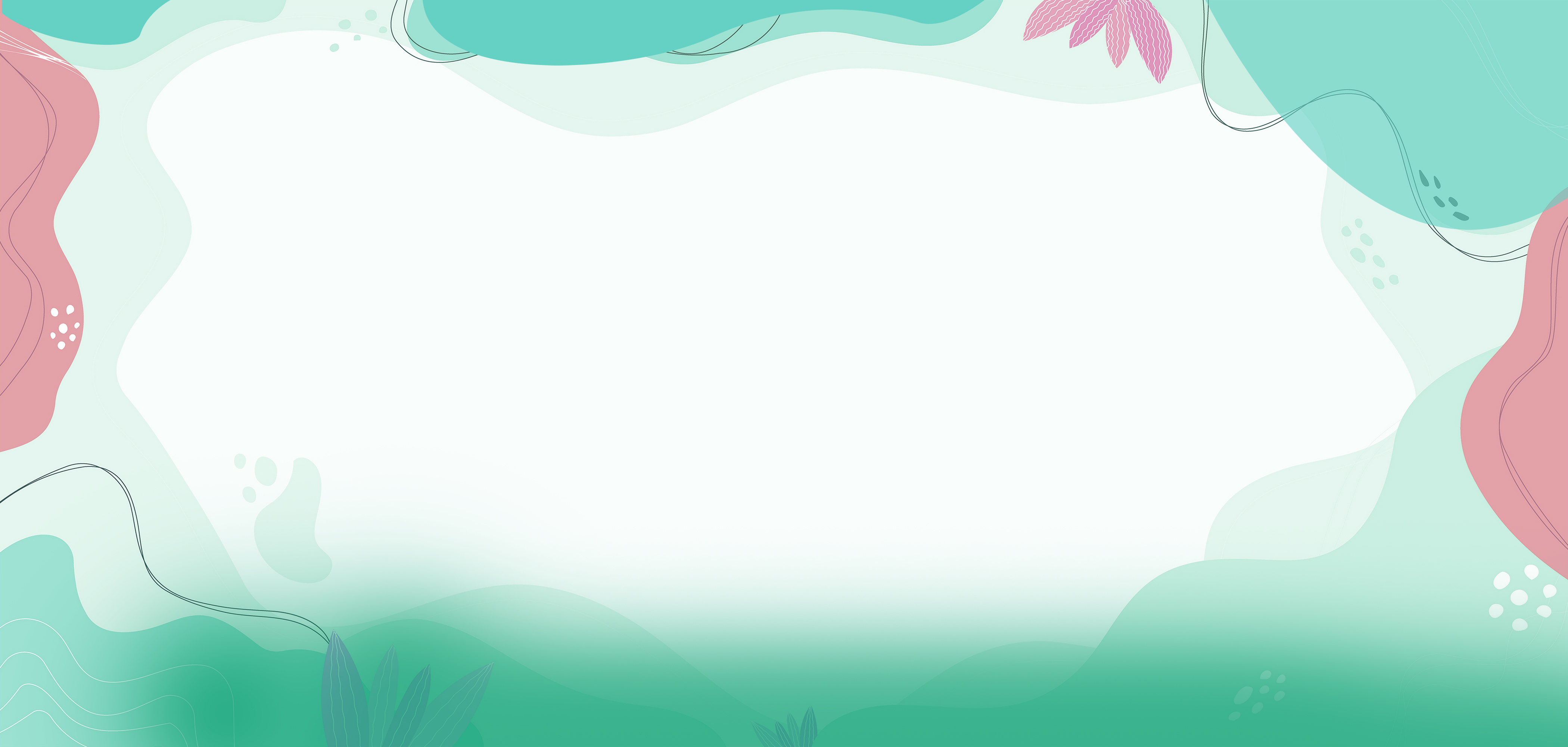 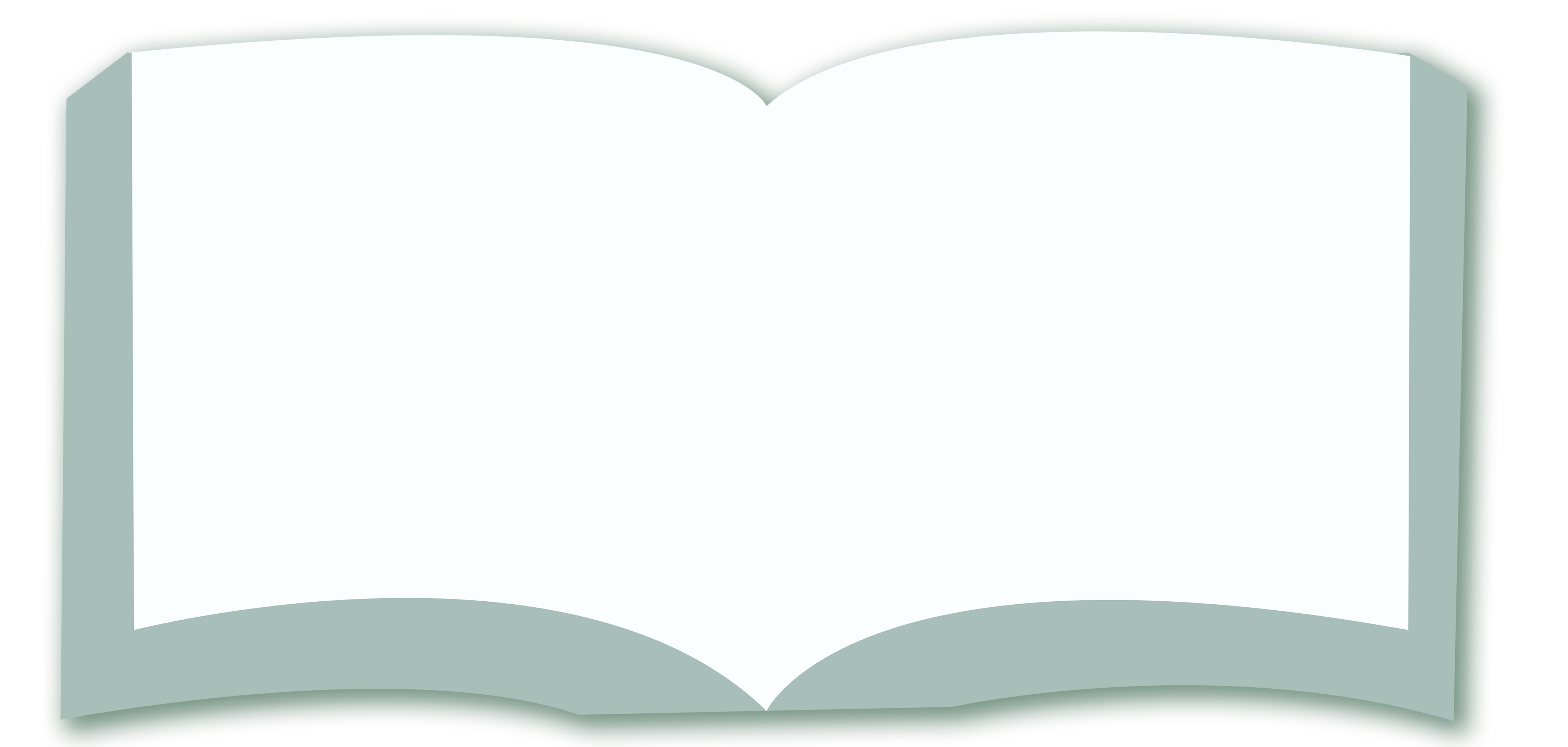 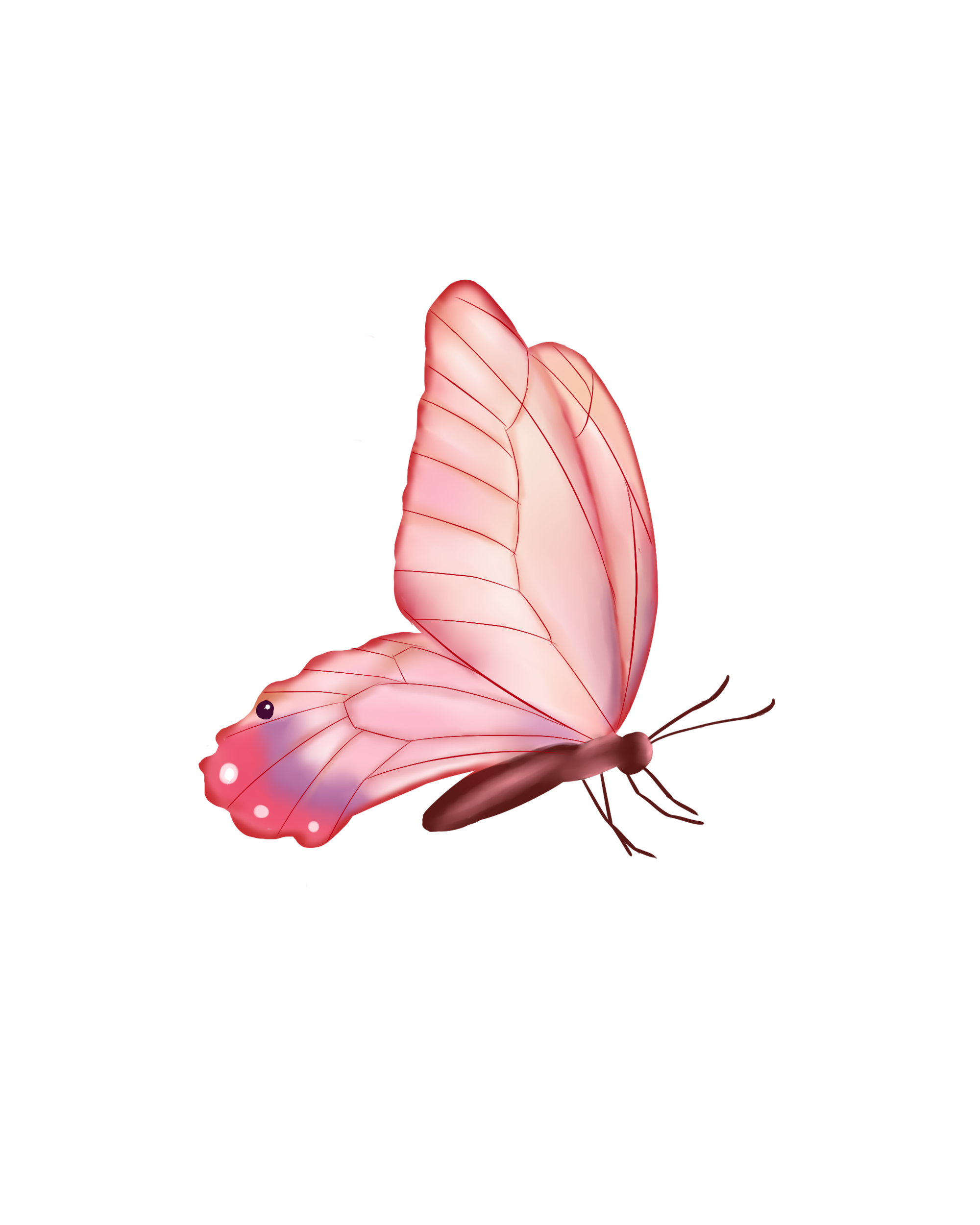 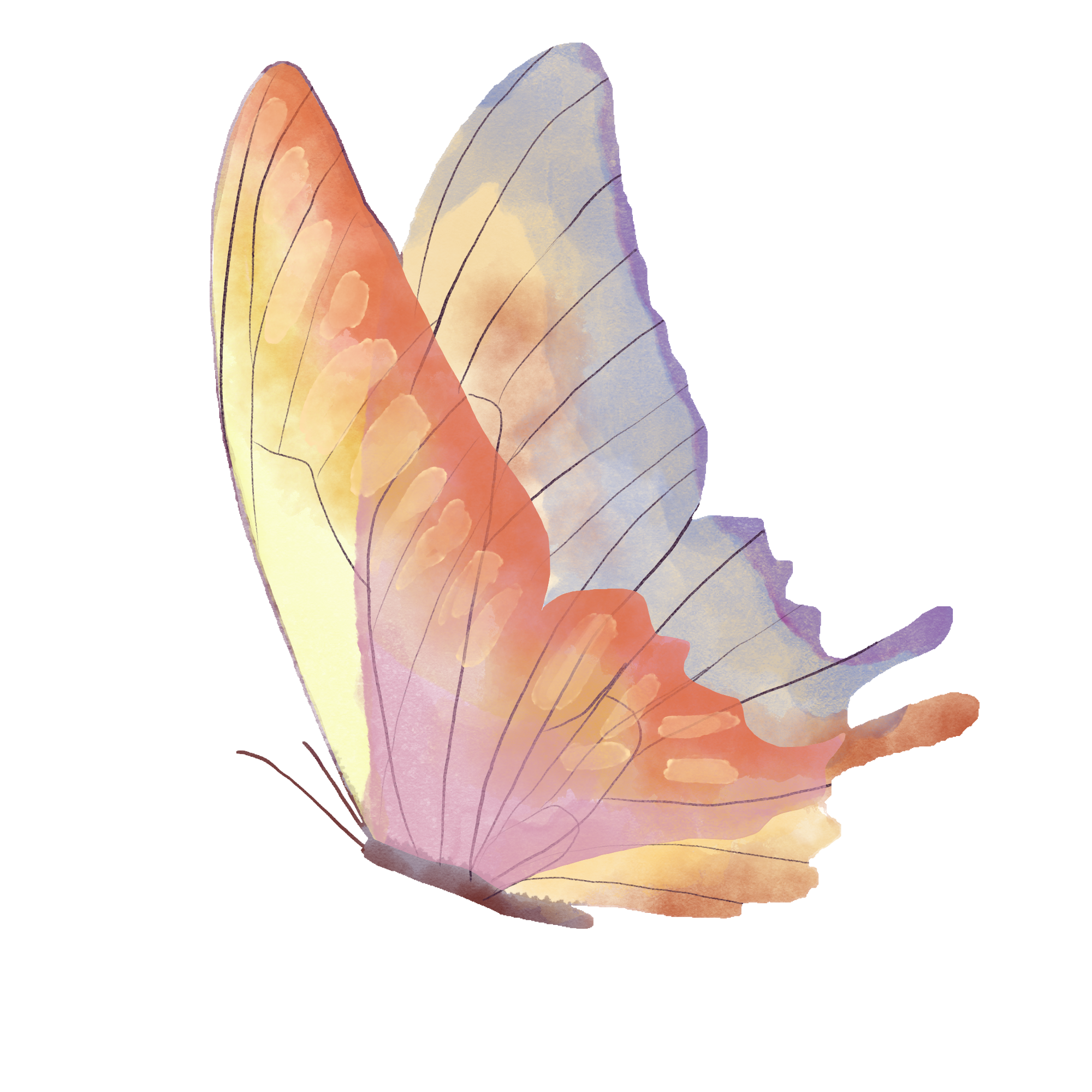 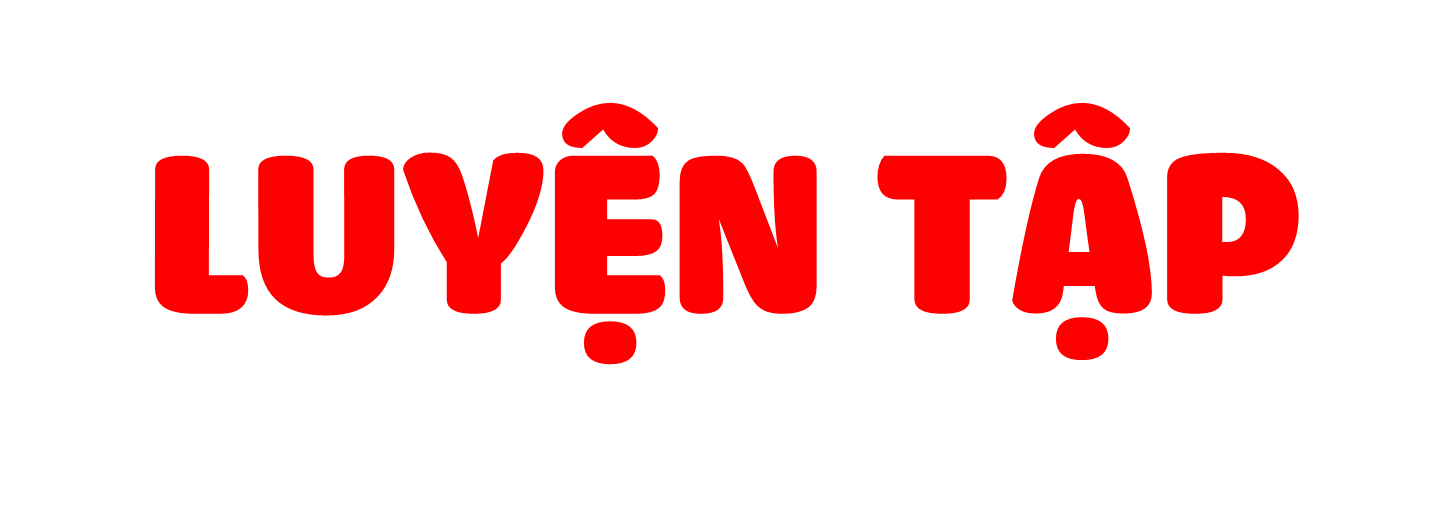 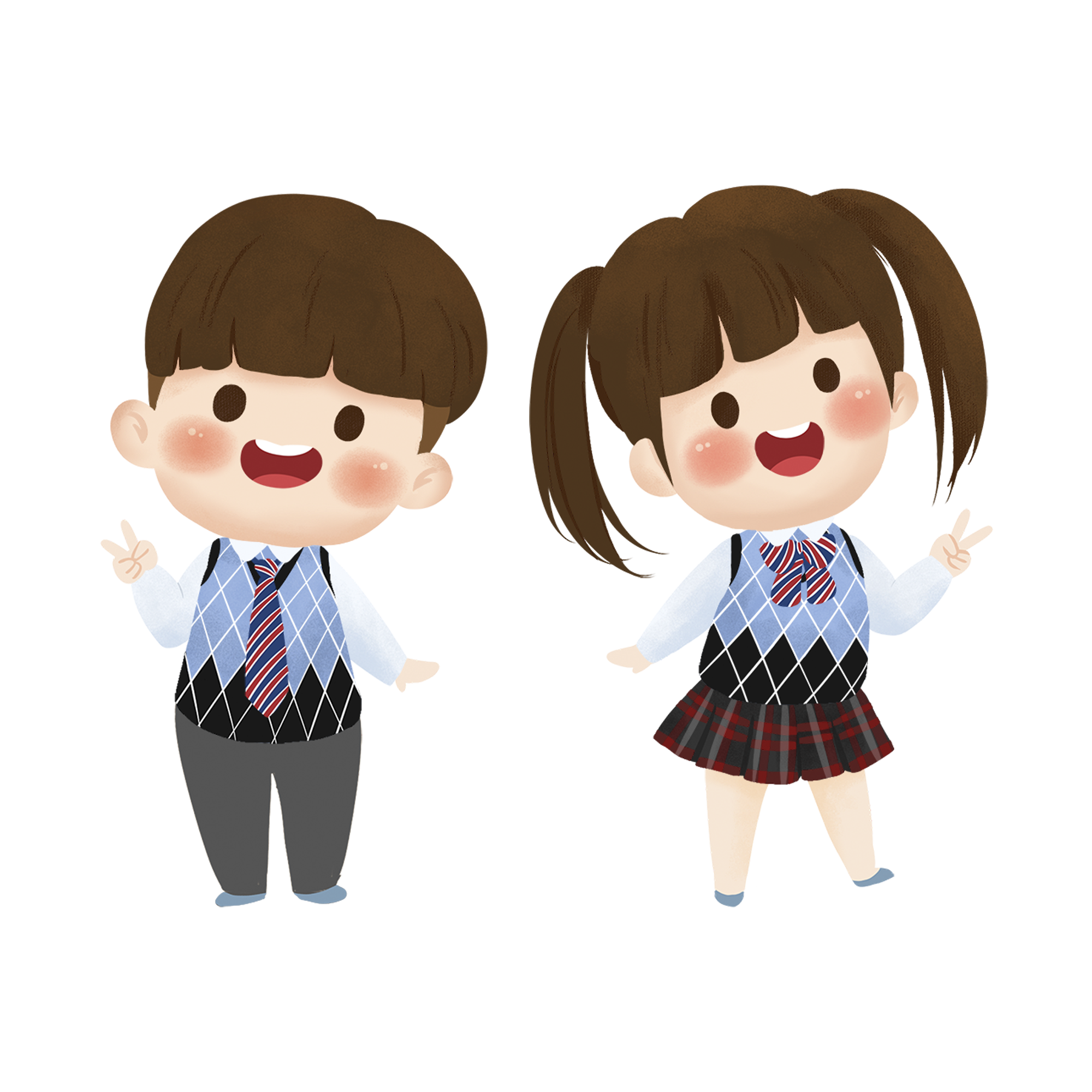 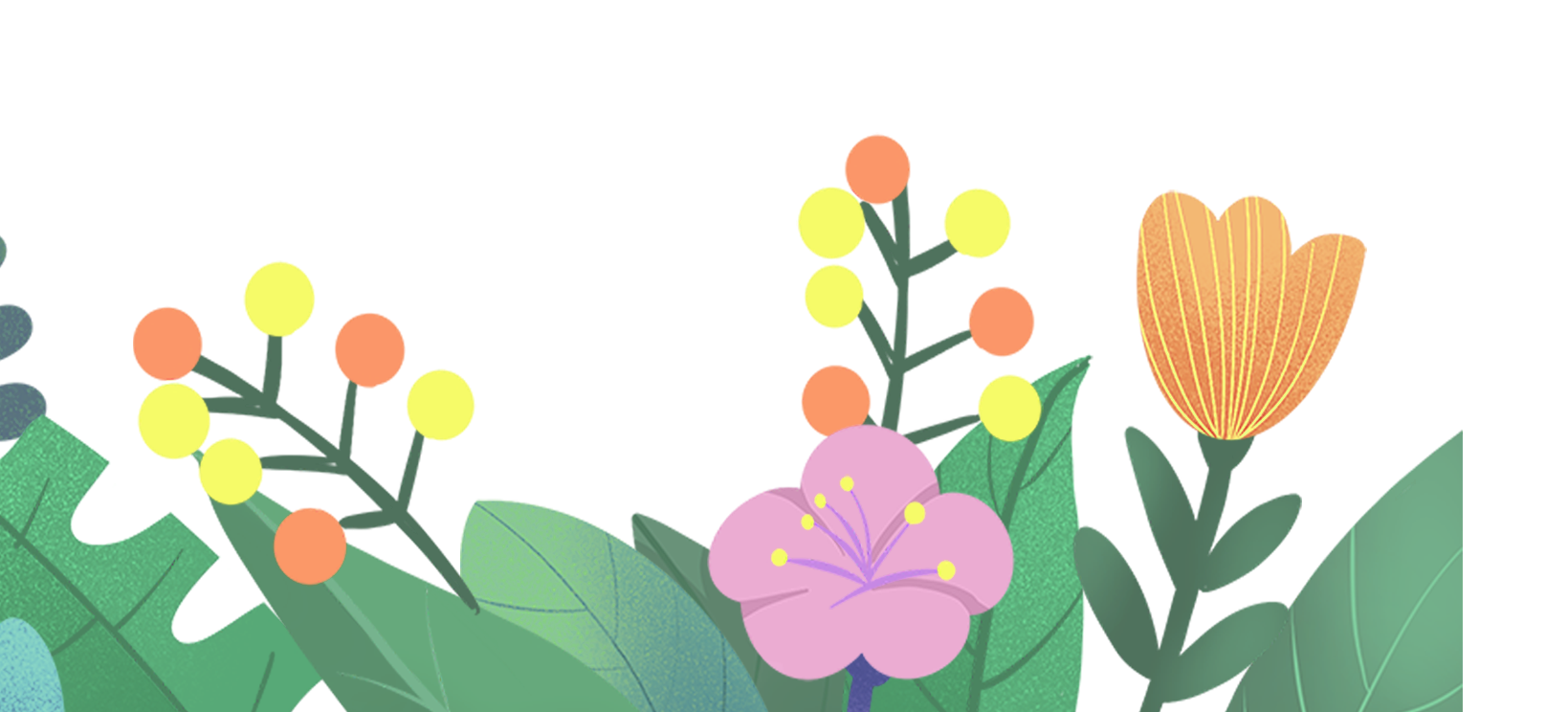 [Speaker Notes: Thiết kế: Hương Thảo – Zalo 0972.115.126]
Hoạt động 4: Vẽ sơ đồ và ghi chú tên các bộ phận của một loại nấm ăn
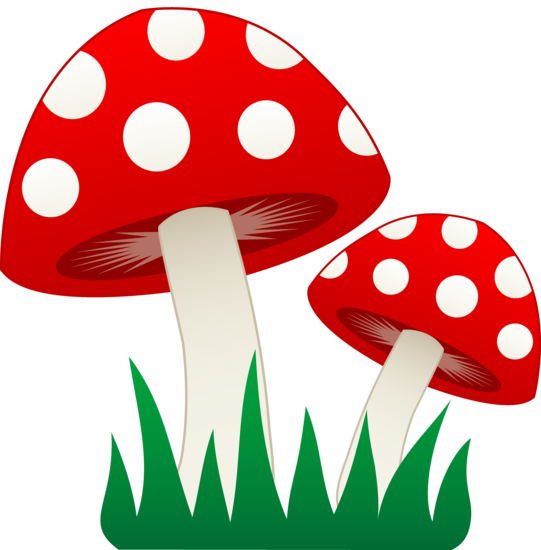 Vẽ sơ đồ và ghi chú tên các bộ phận của một loại nấm ăn.
Ví dụ: nấm thông
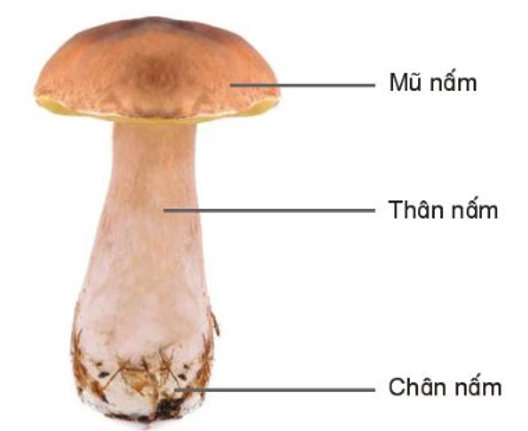 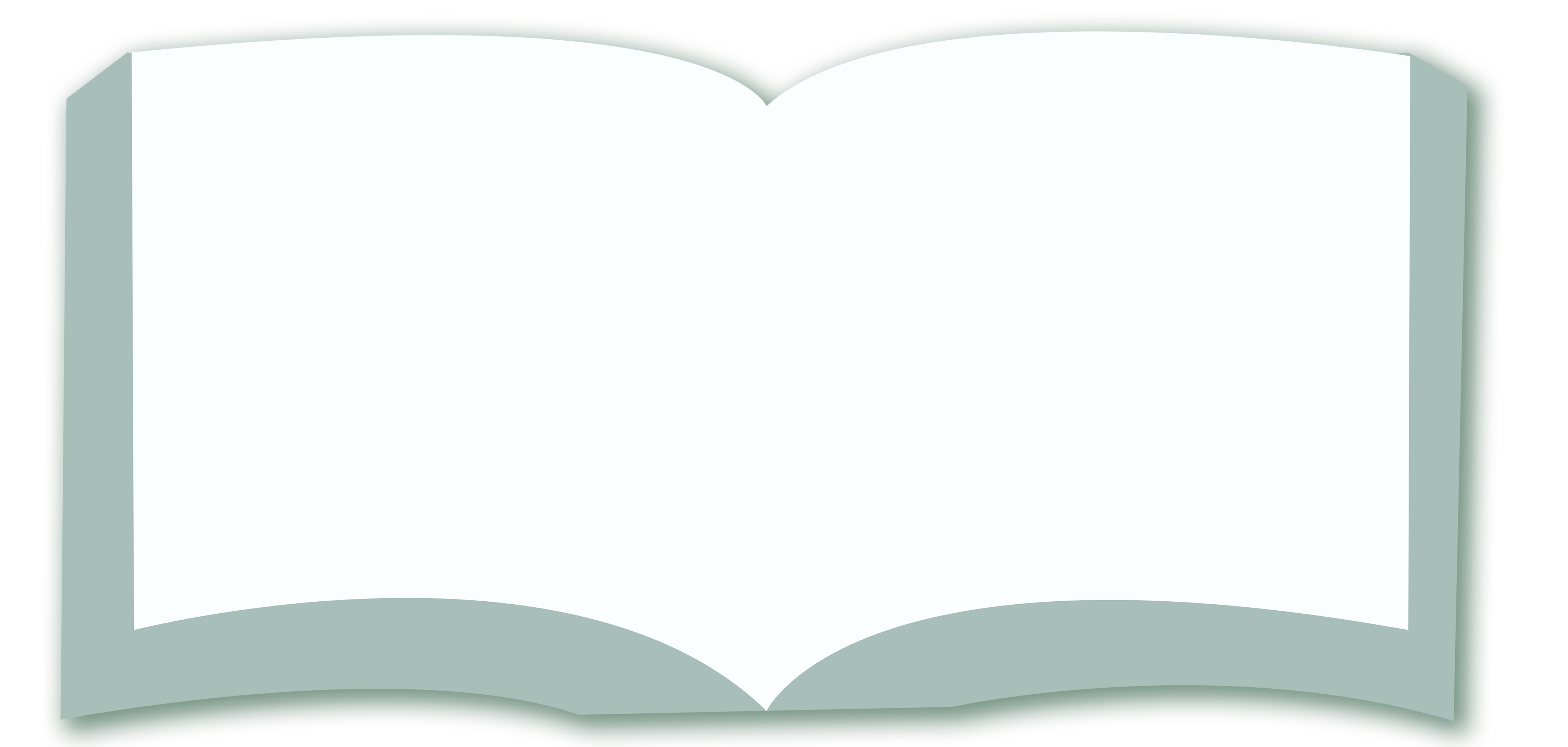 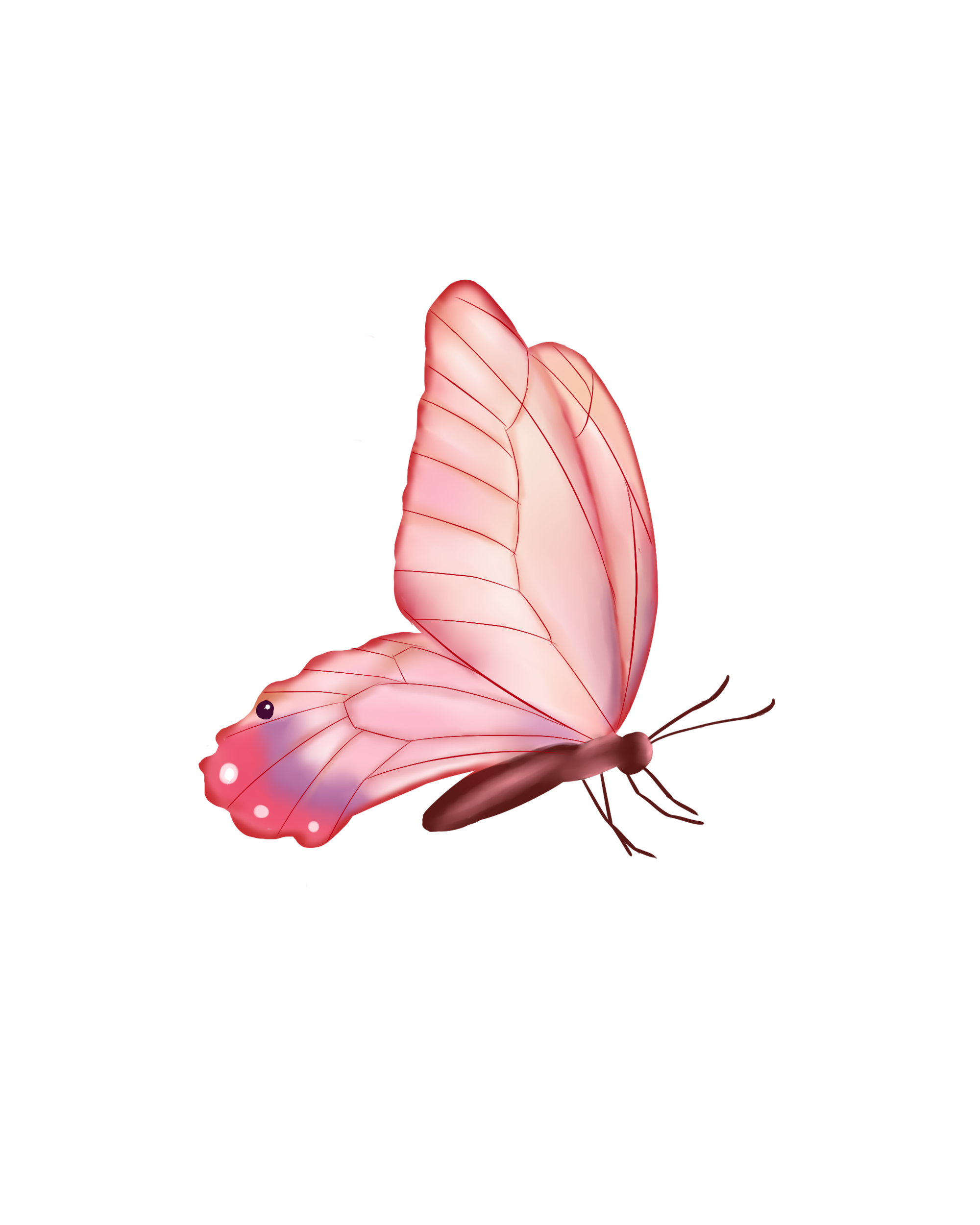 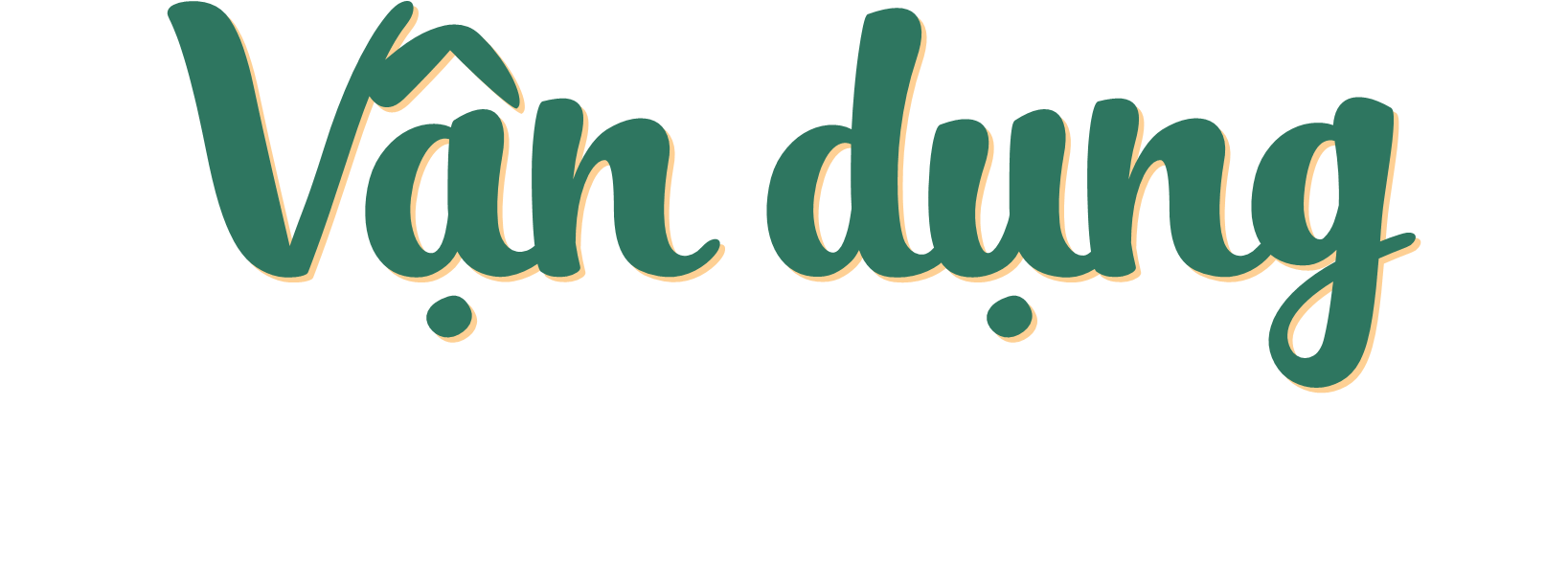 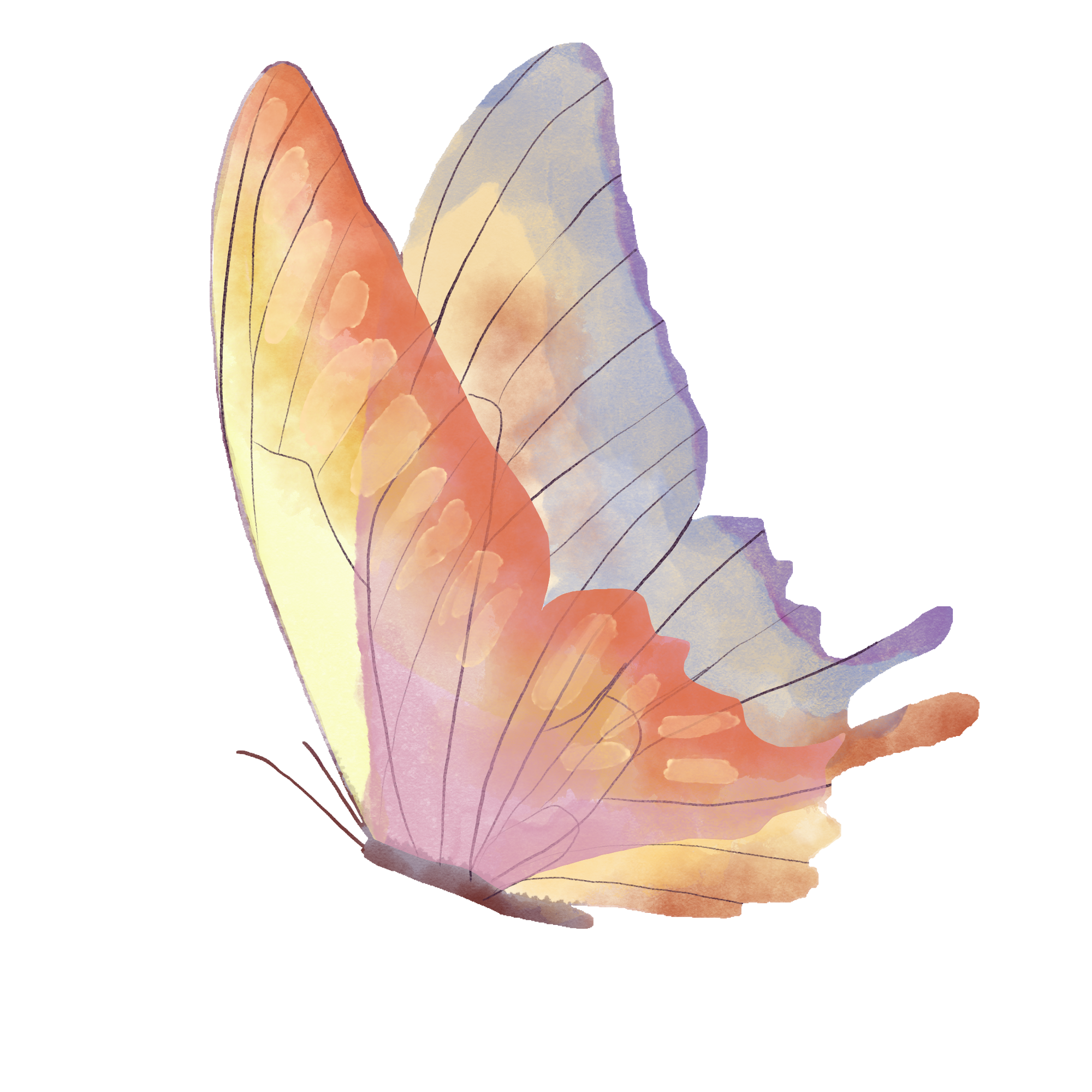 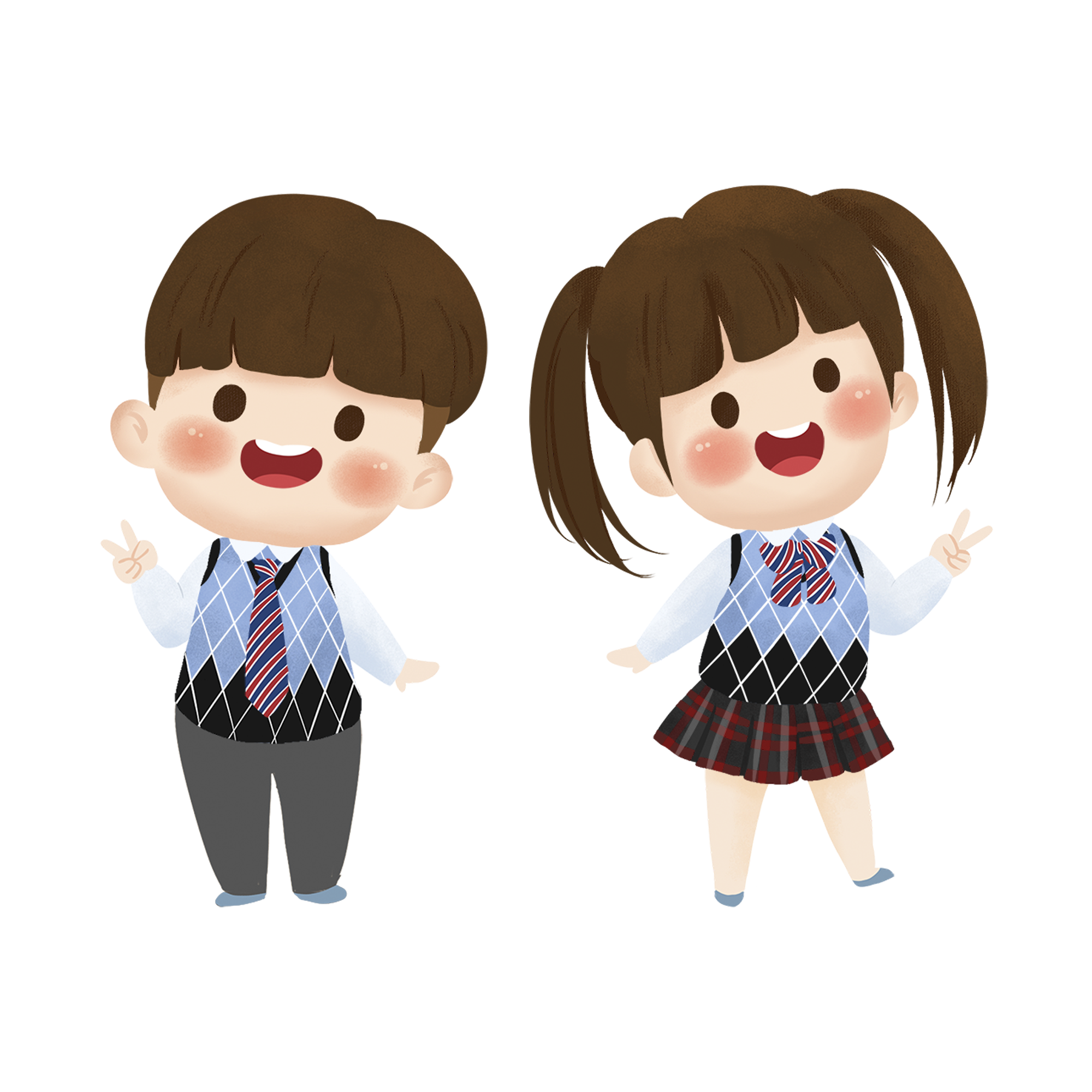 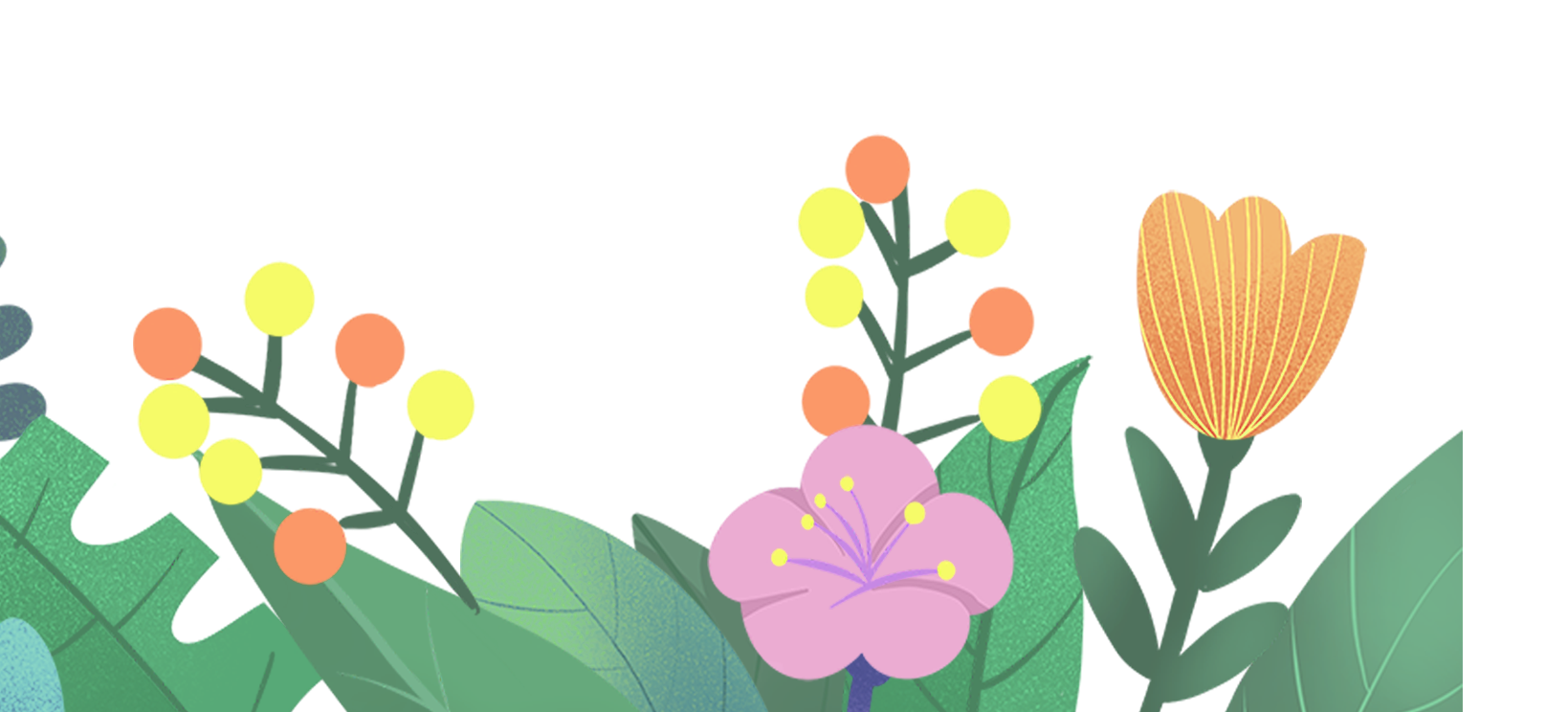 Về nhà: Sưu tầm một số loại nấm ăn.
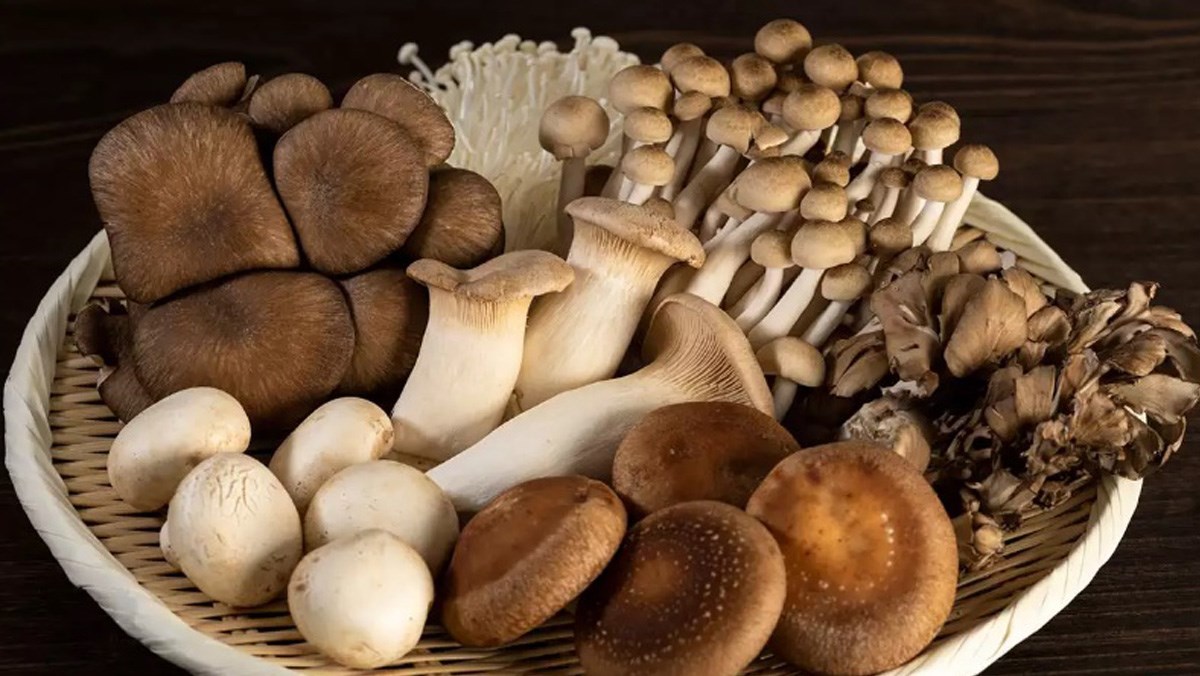 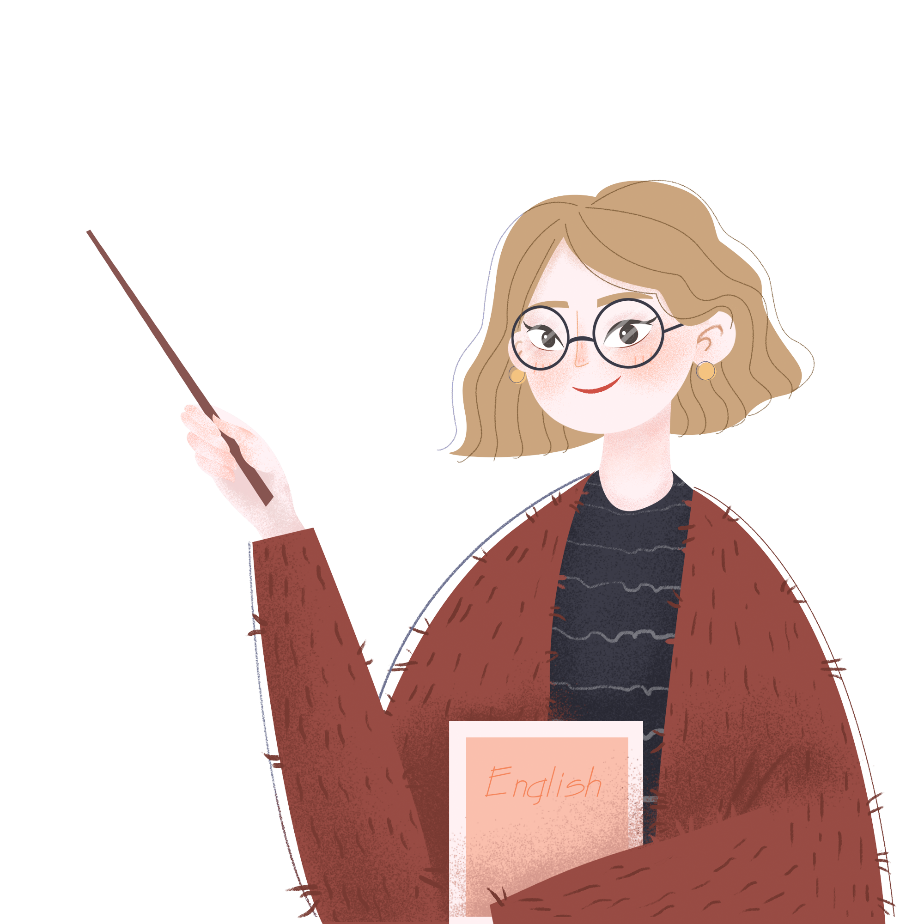 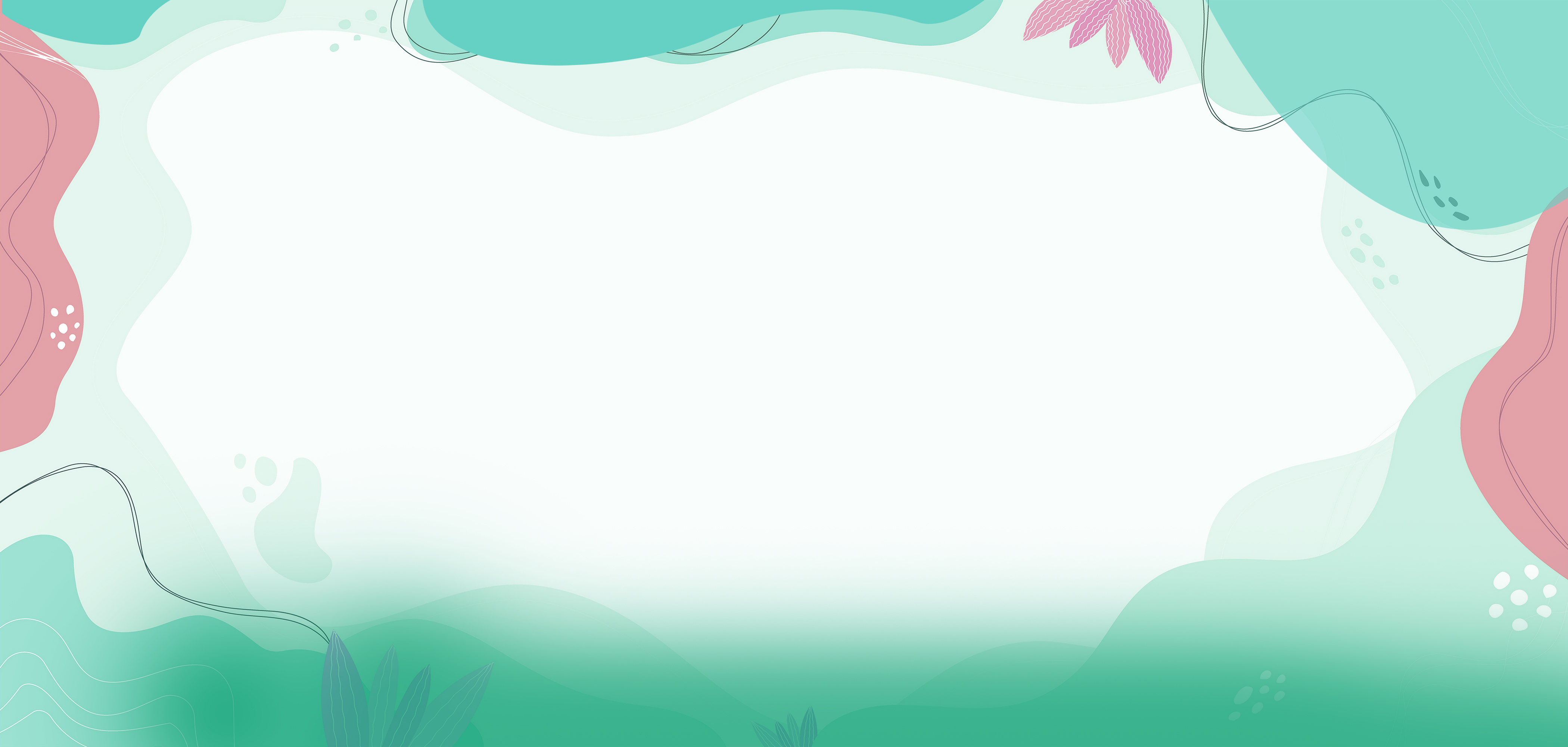 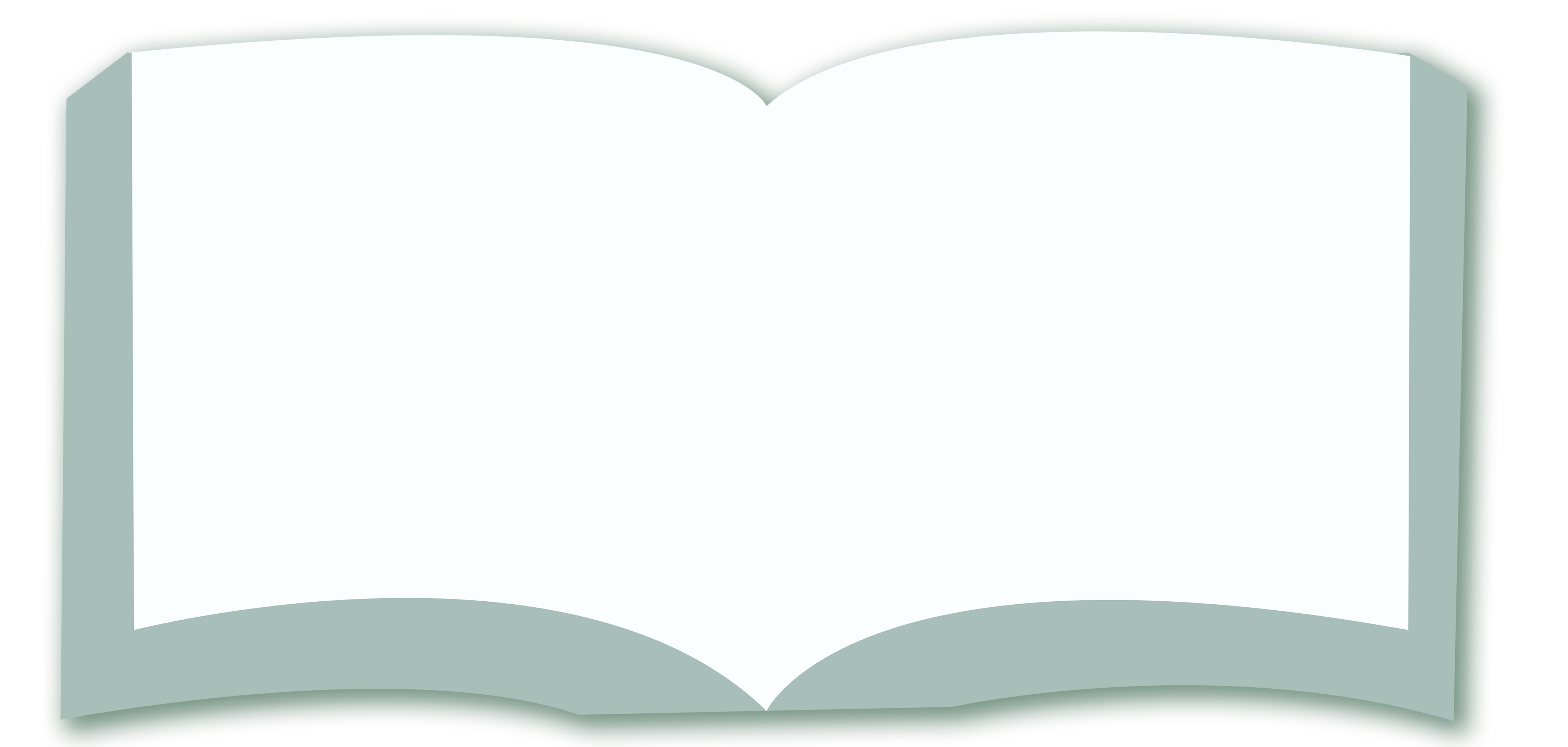 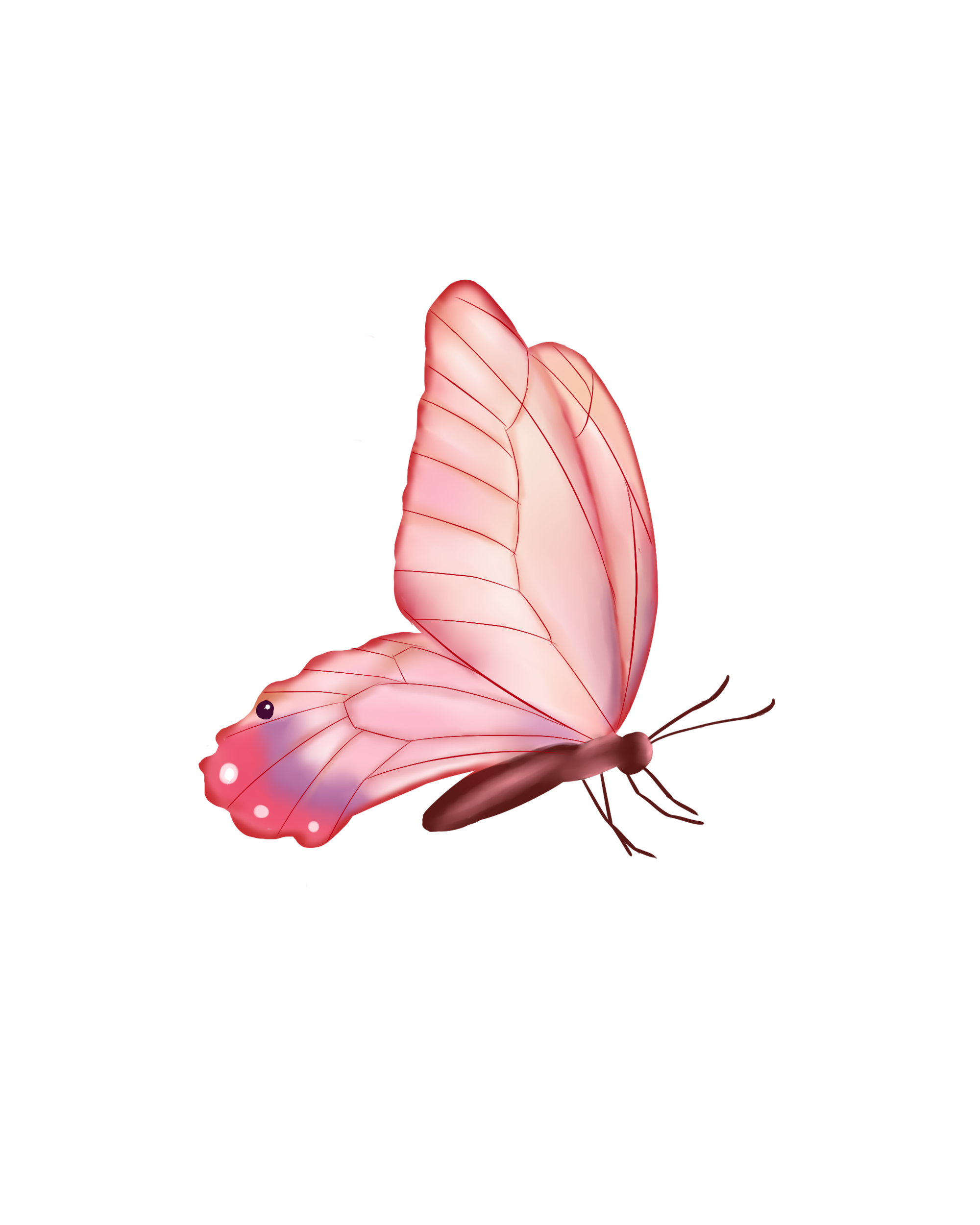 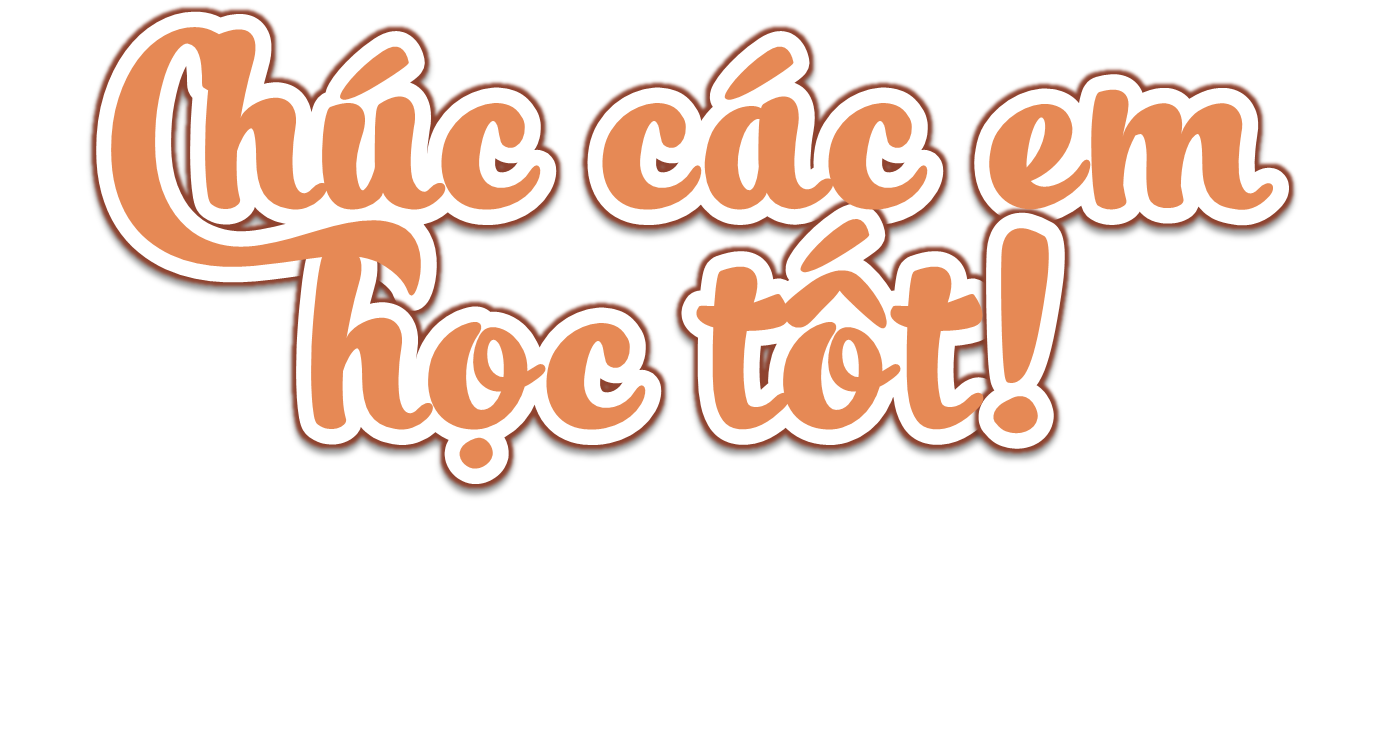 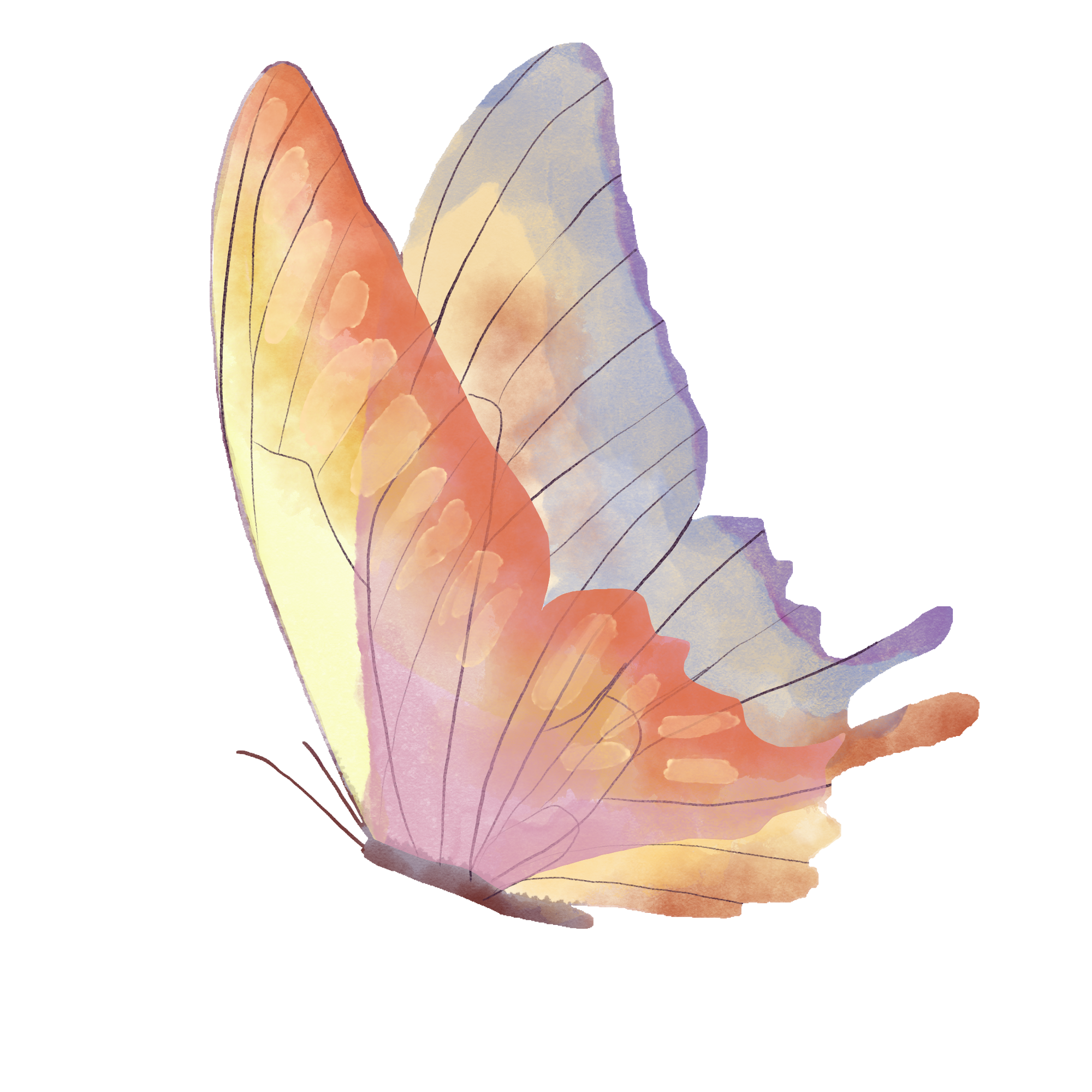 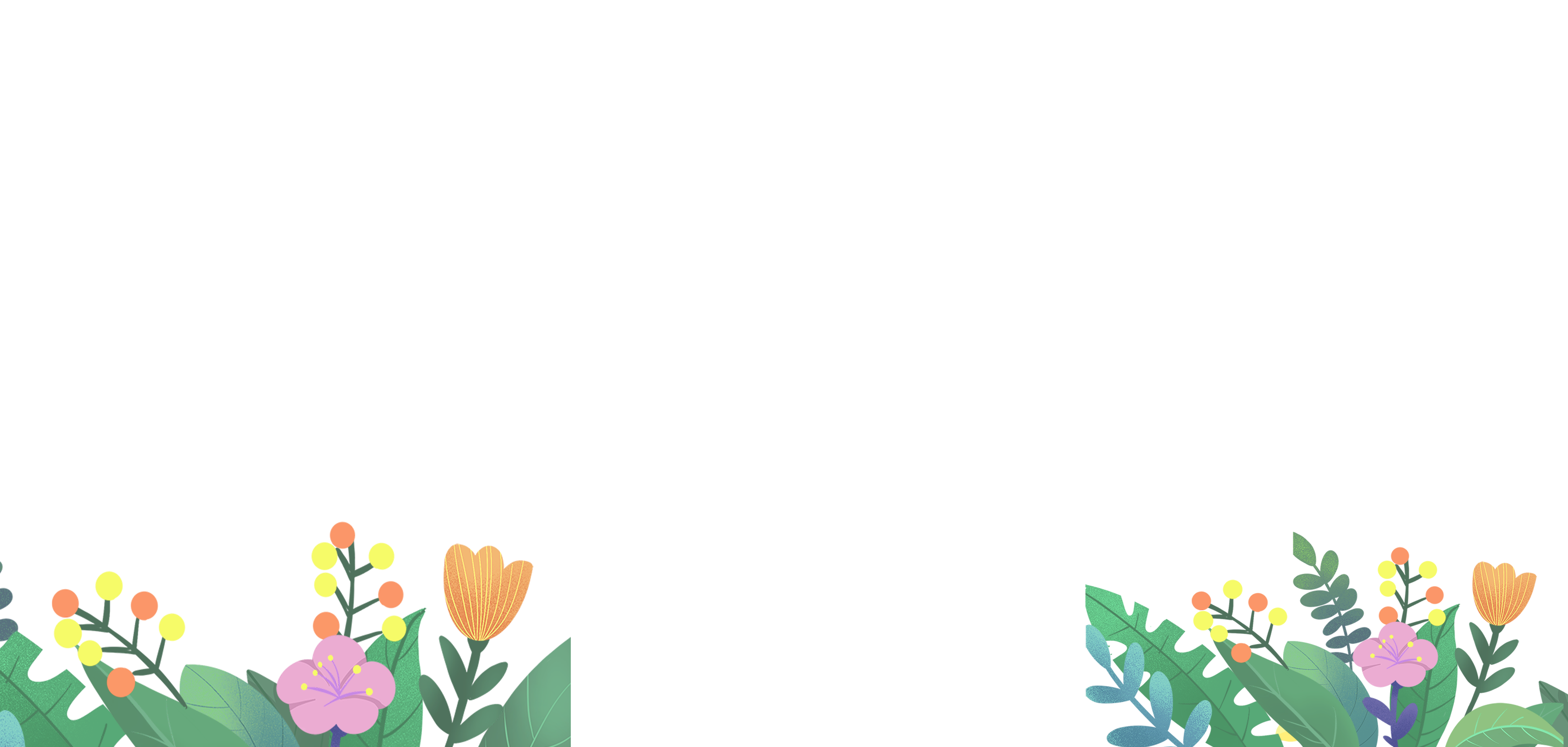 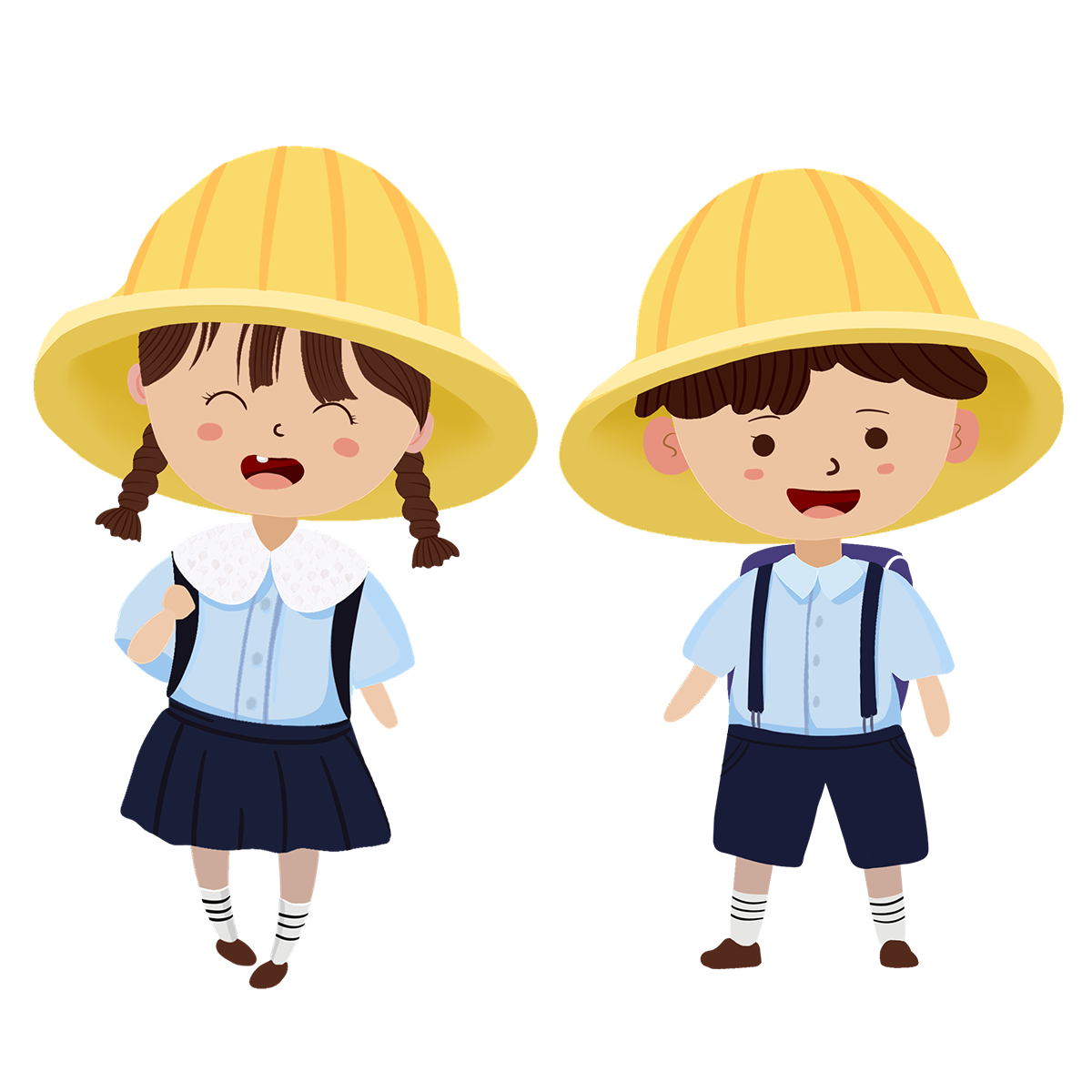